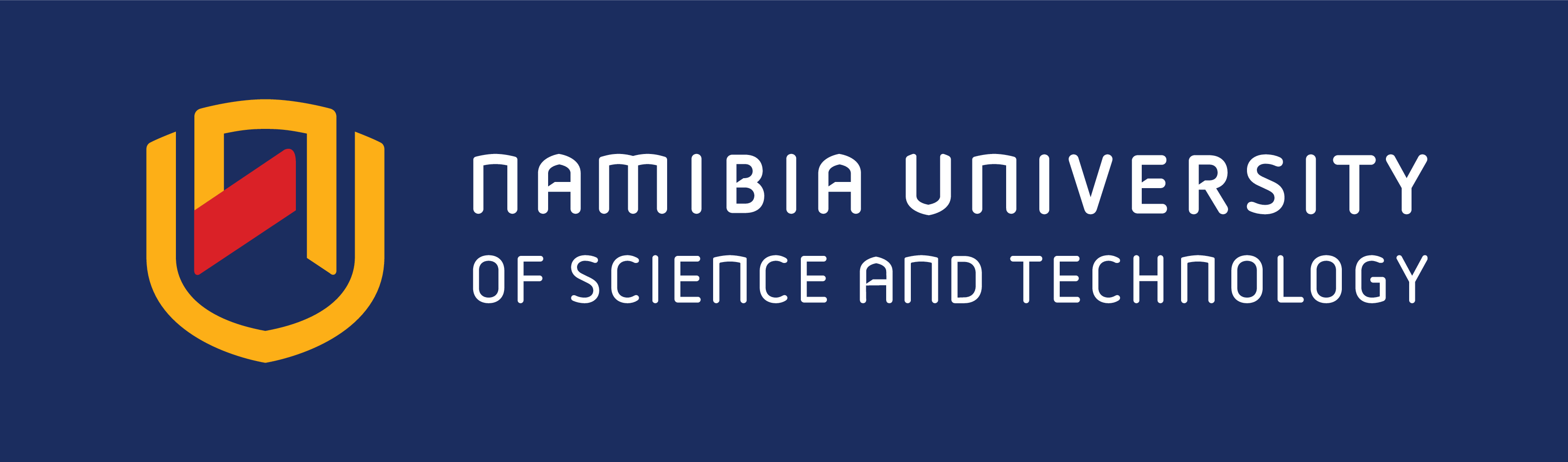 Home for Innovation and Entrepreneurship in Namibia
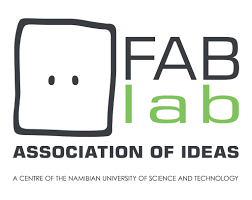 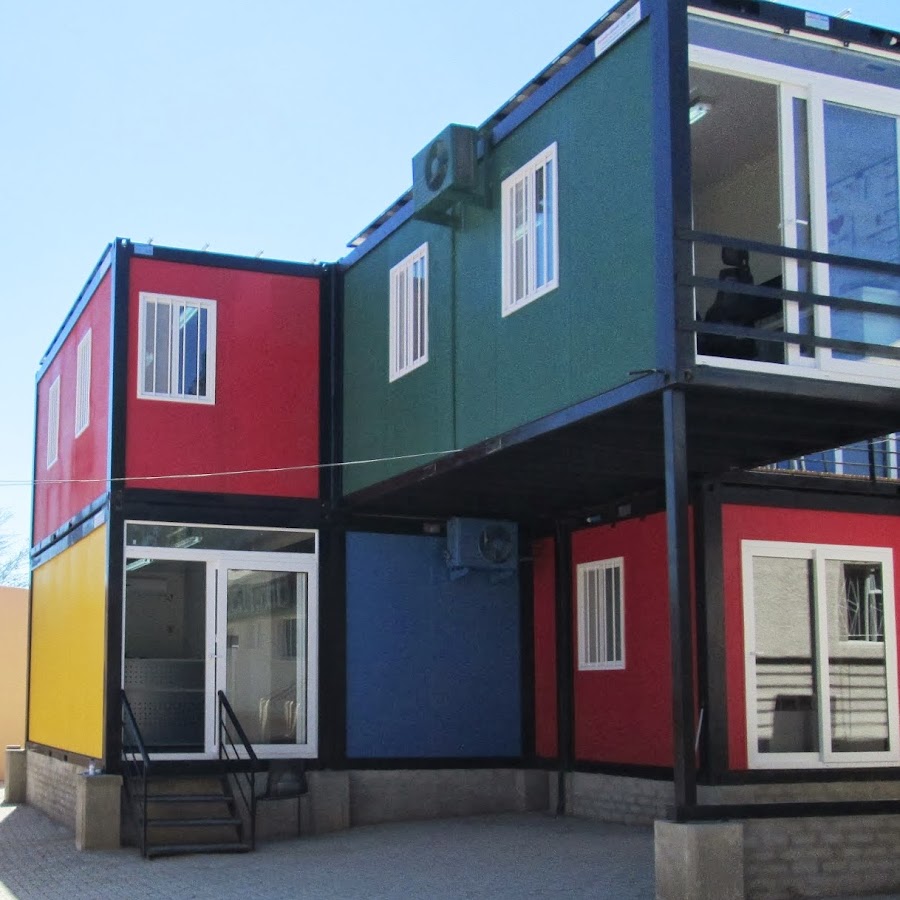 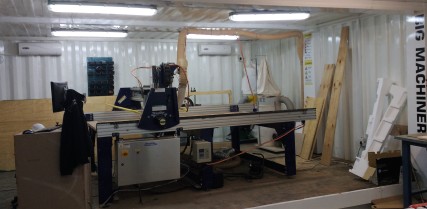 The Lab
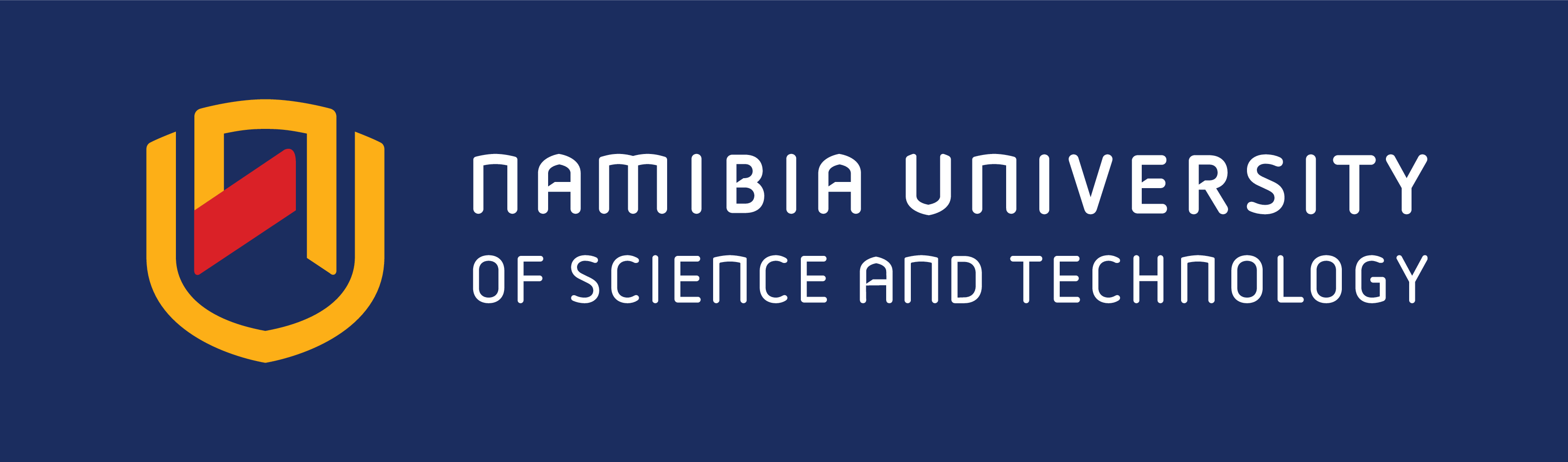 3D printing
3D Scanning
Laser cutting & engraving
Circuit design and fabrication
Embroidery
CNC machining
Vacuum forming
Vinyl printing and cutting
Manufacturing&Machining
Advanced prototyping and fabrication services
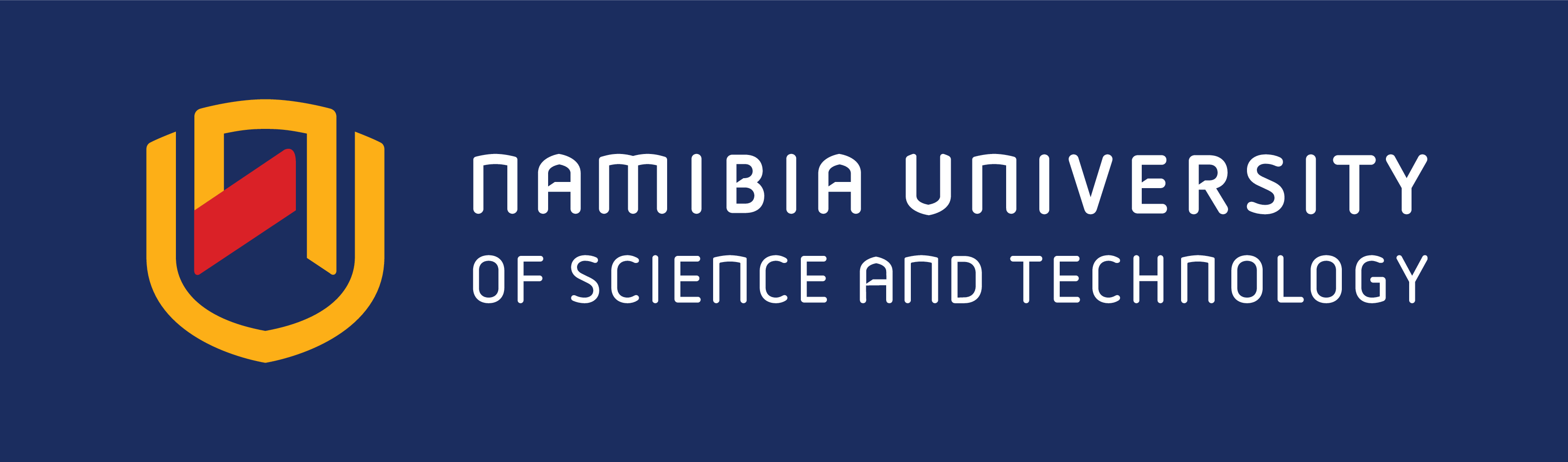 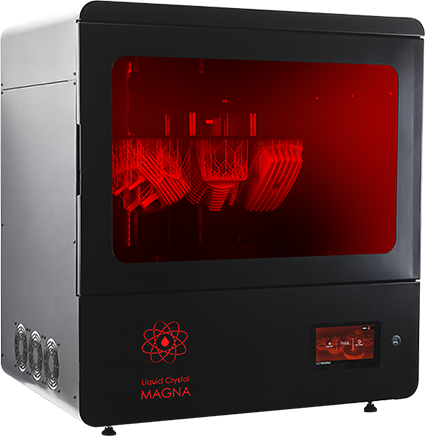 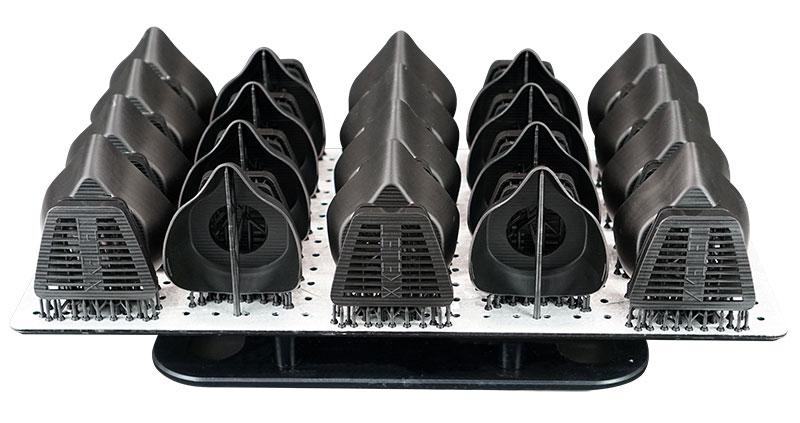 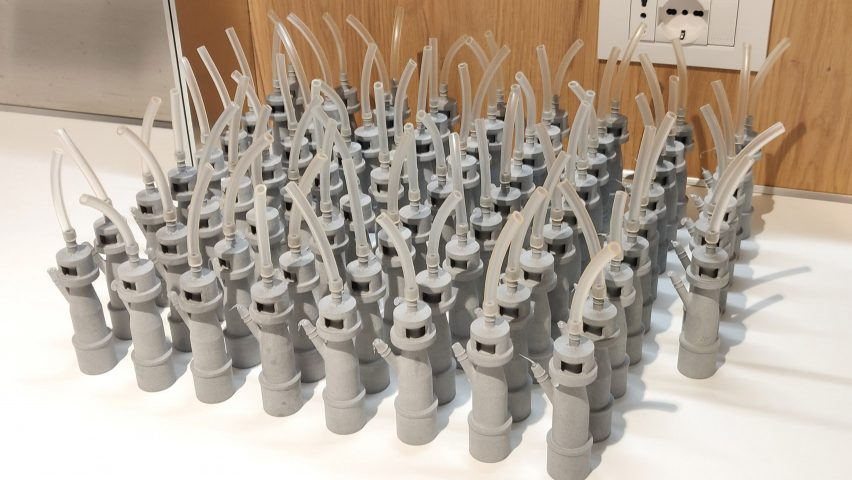 Resin 3D printing
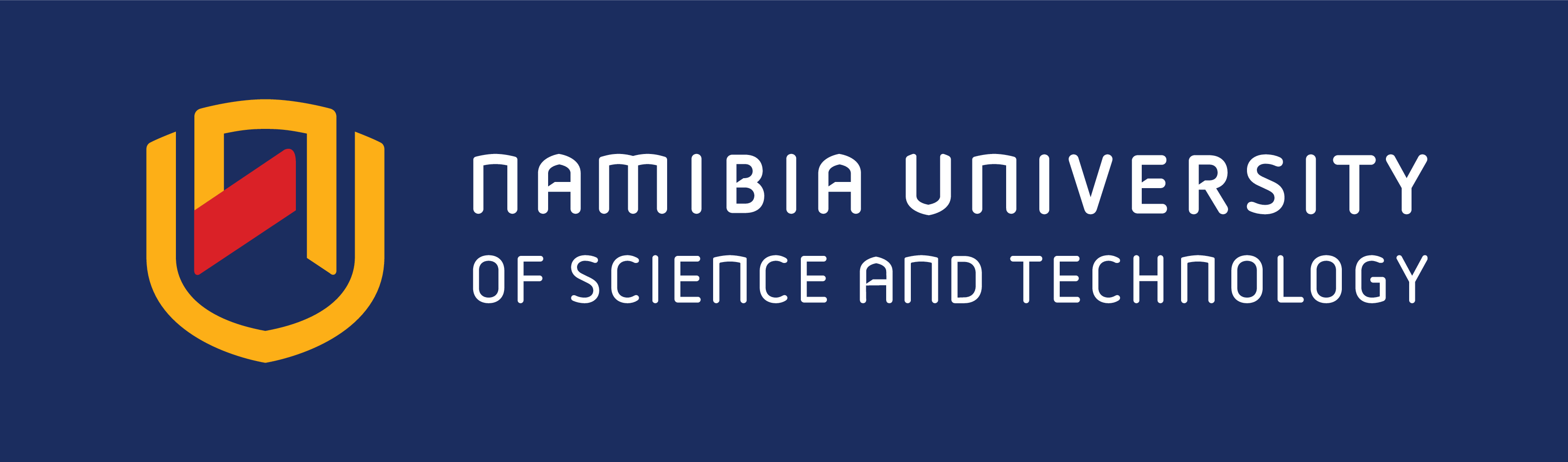 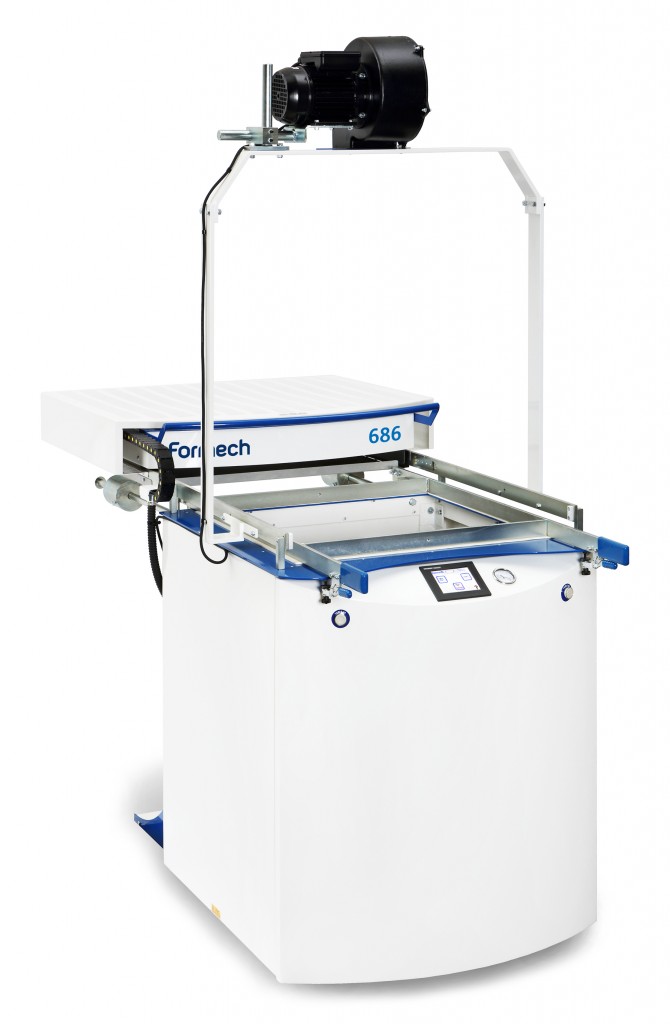 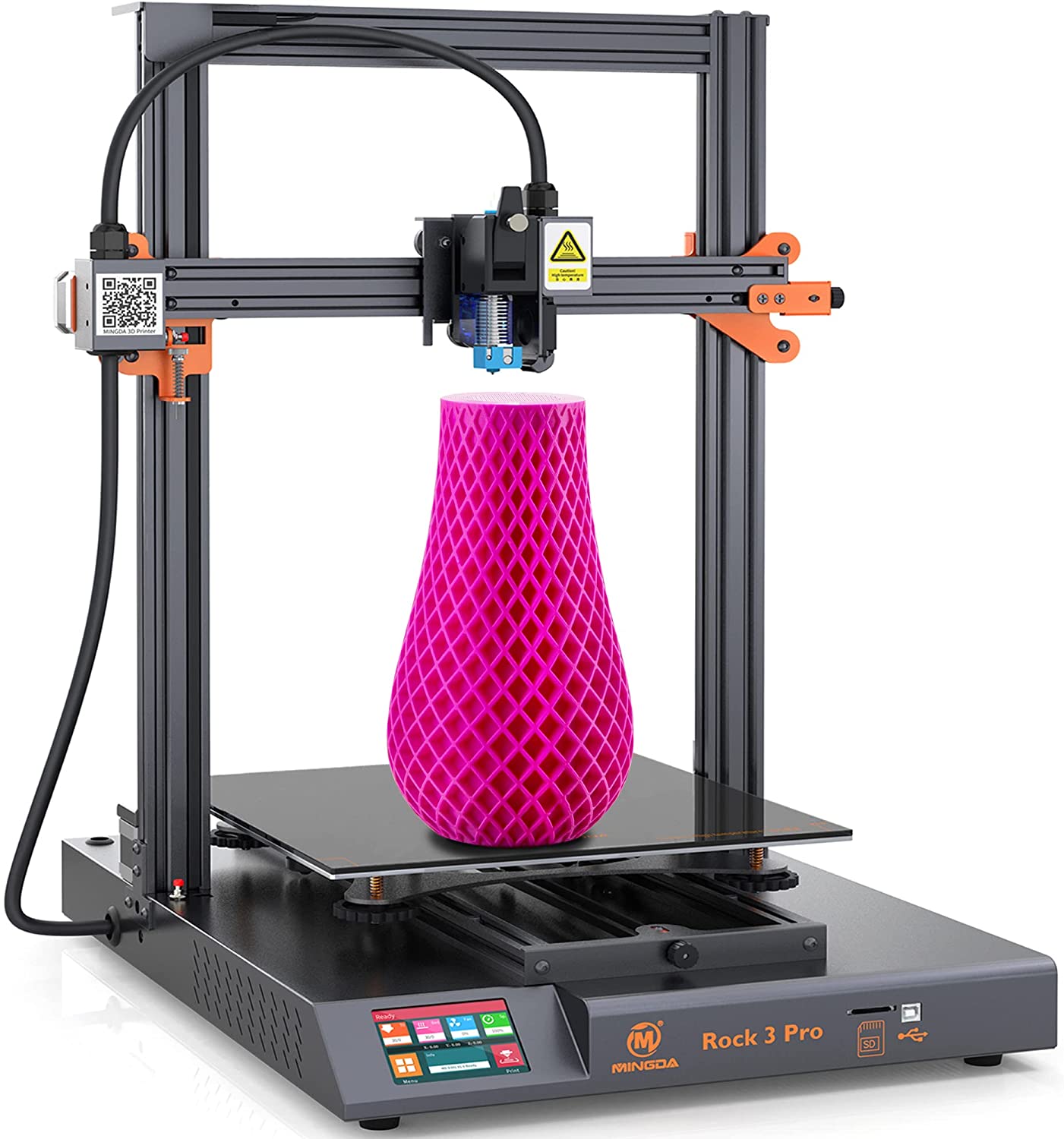 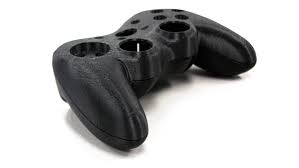 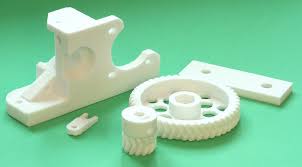 FDM 3D printing
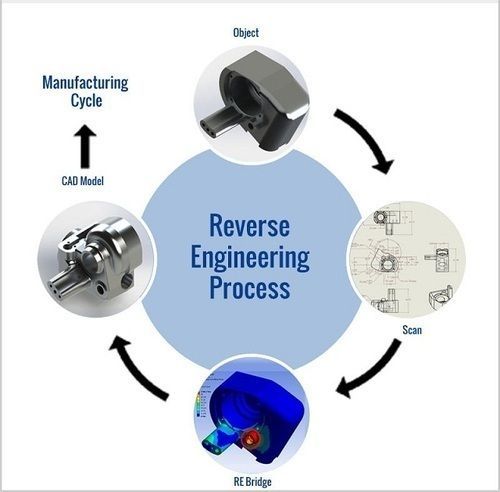 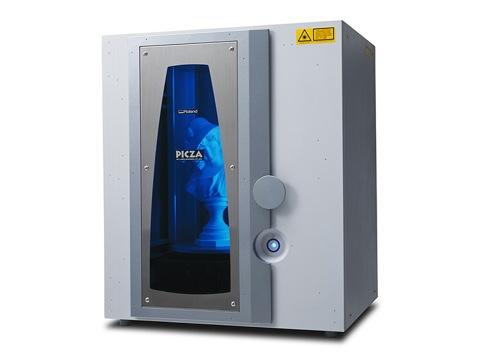 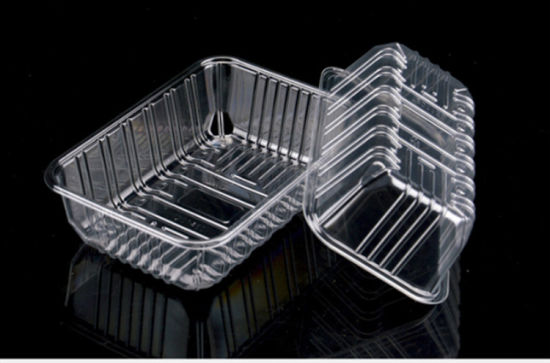 3D Scanning
Vacuum forming
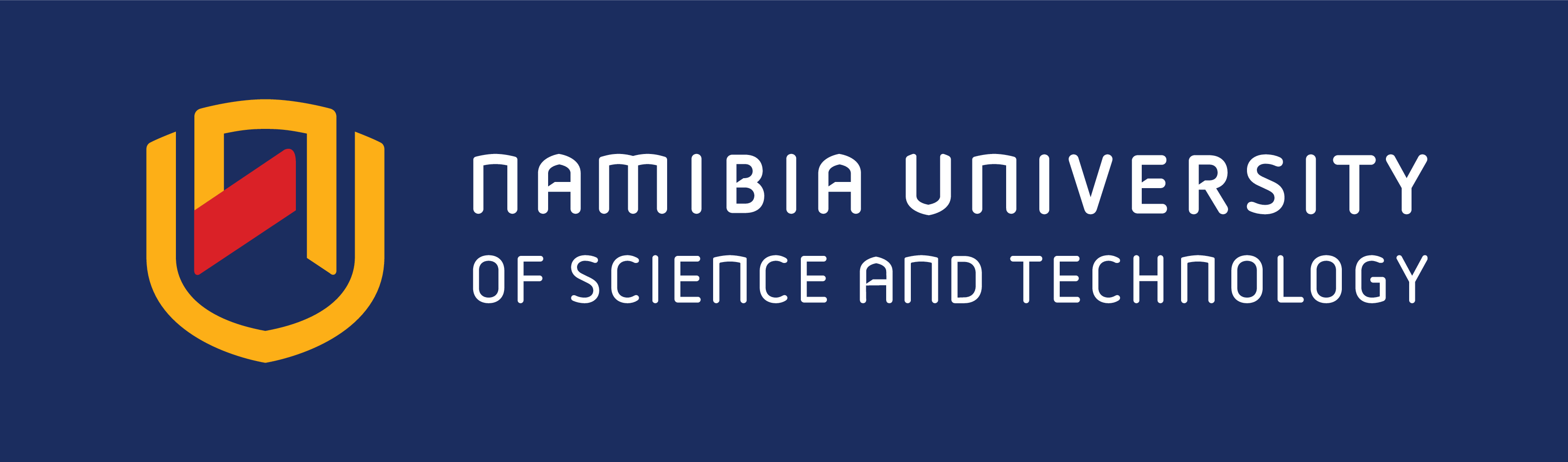 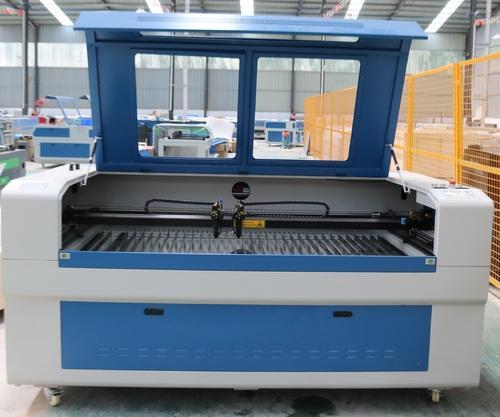 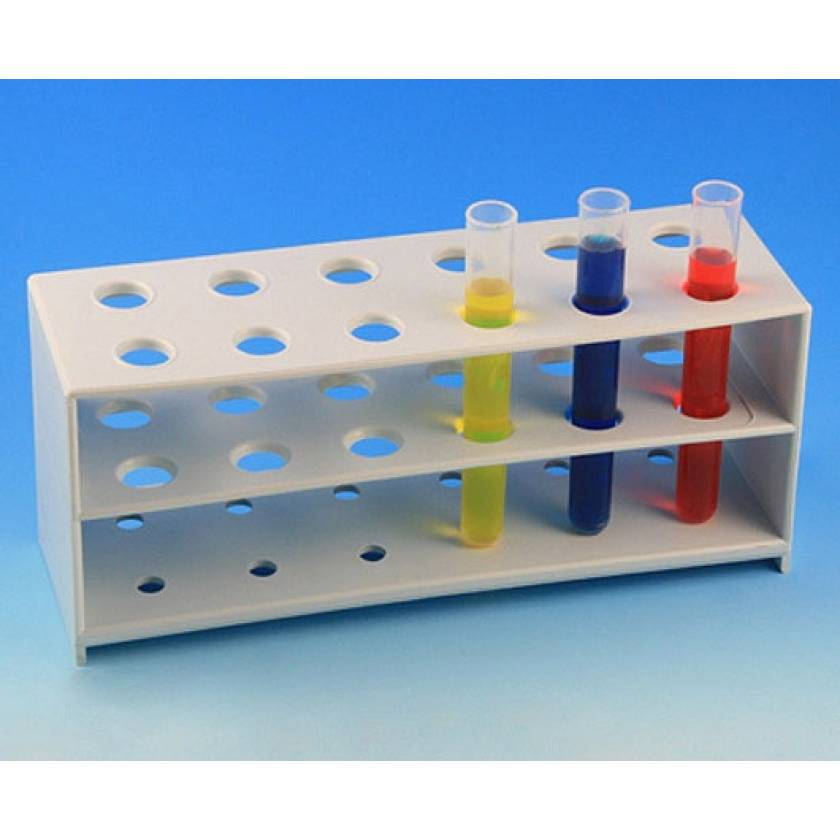 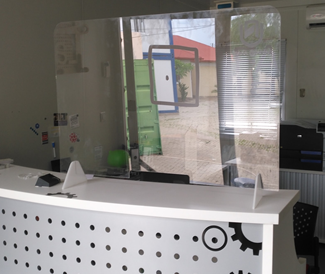 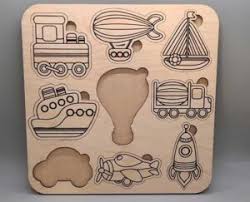 Laser Cutter
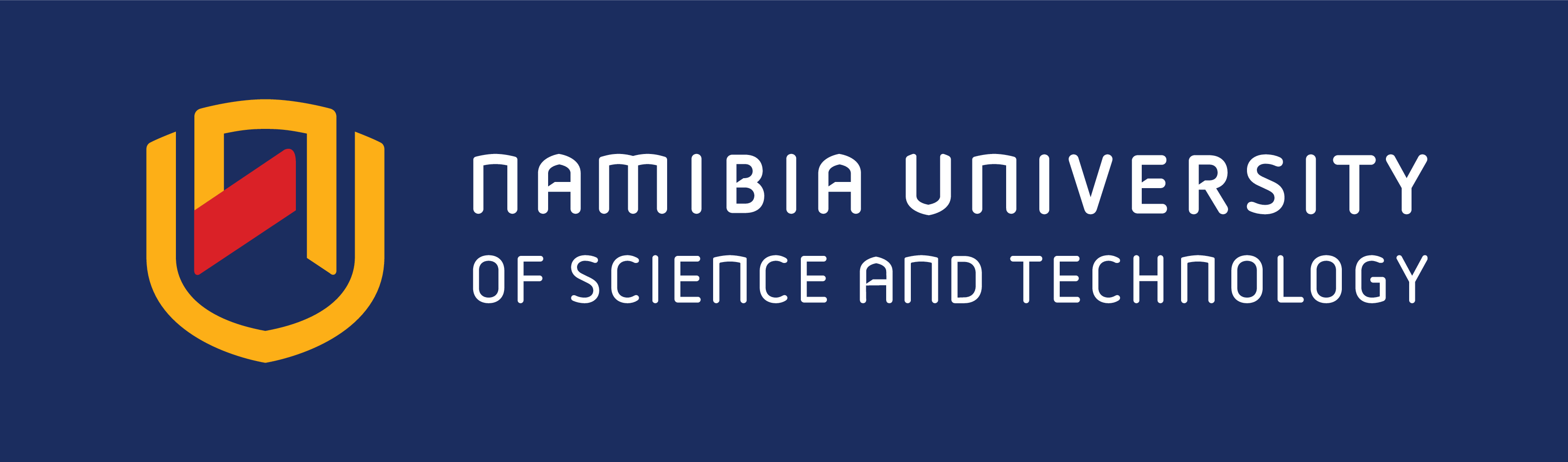 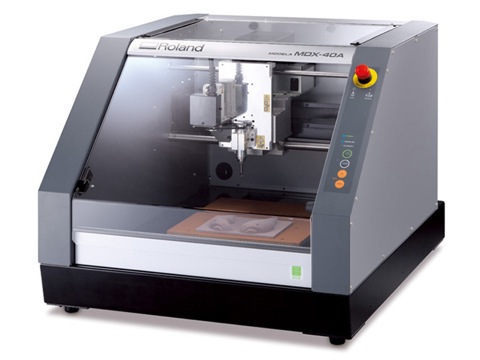 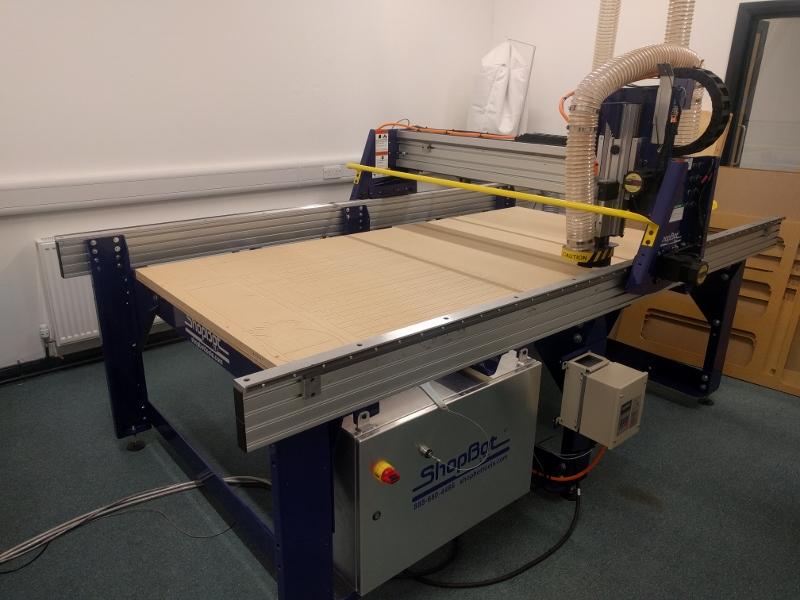 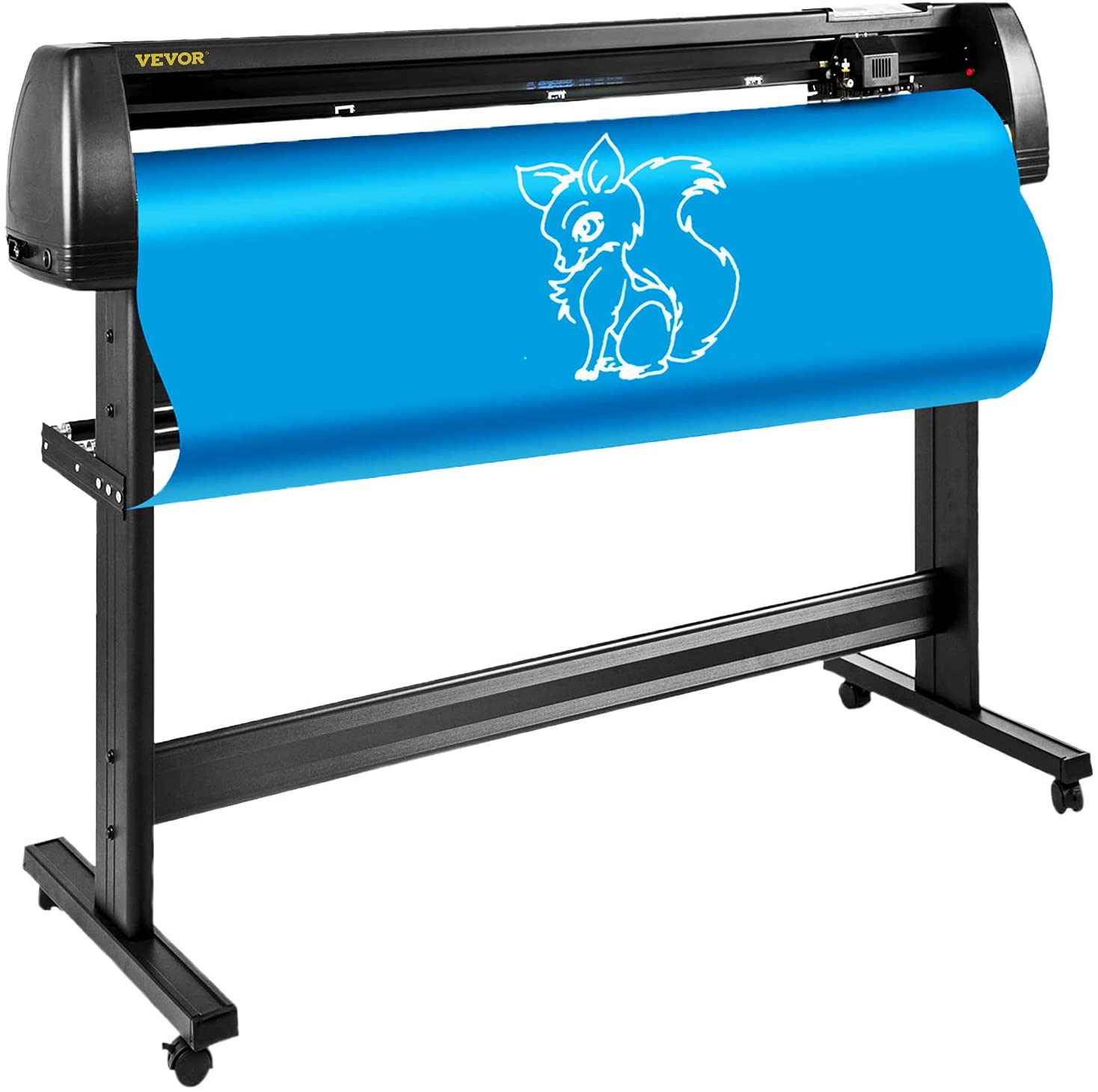 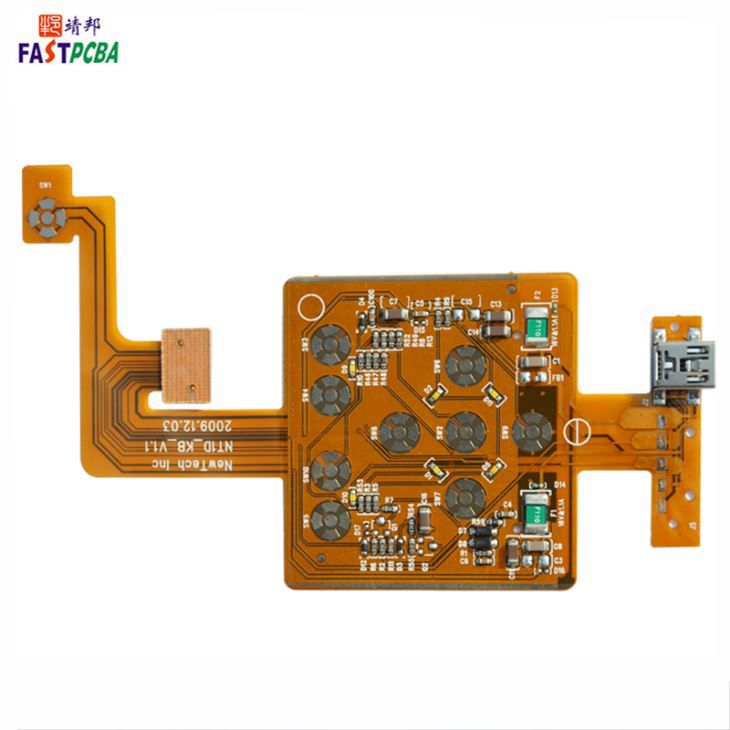 Vinyl Printer
Large Format router
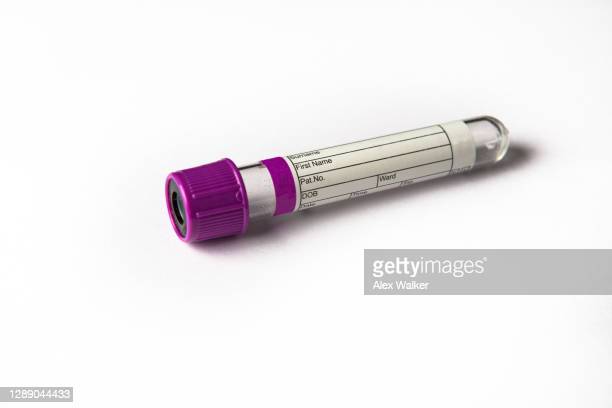 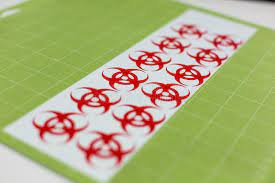 MDX40-A router
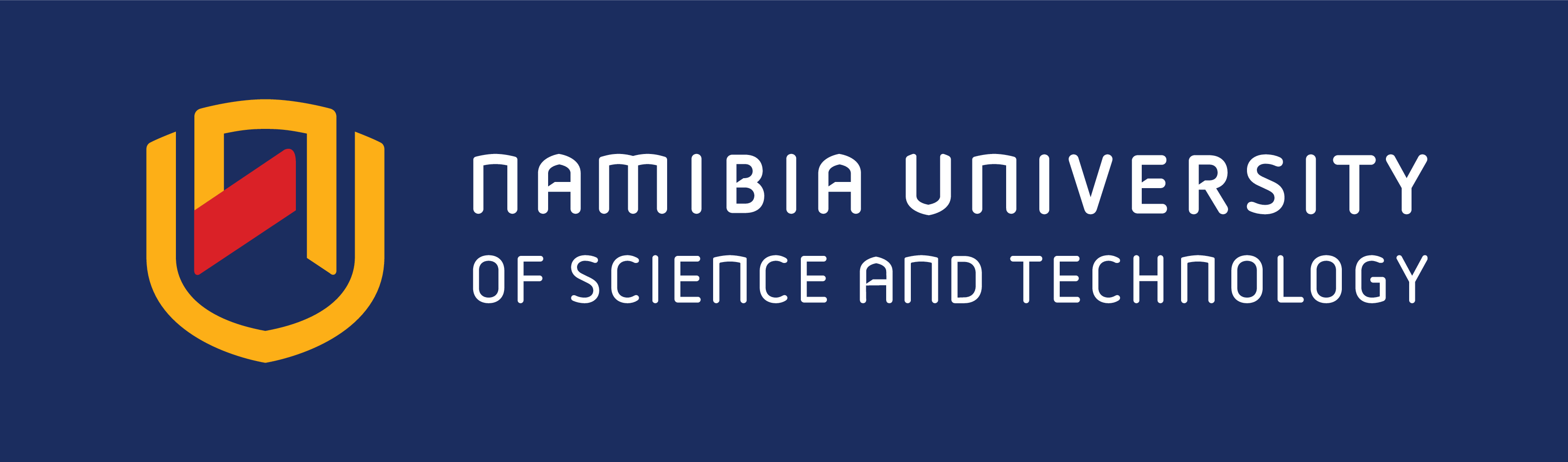 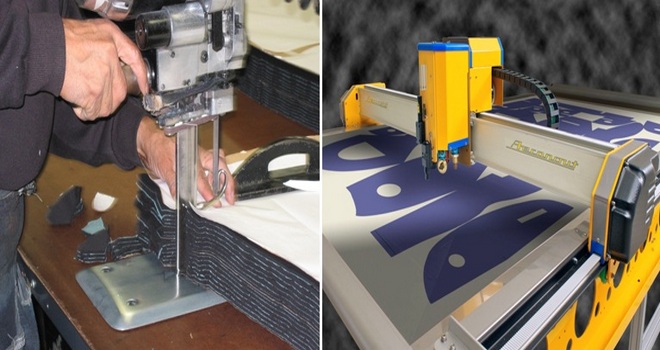 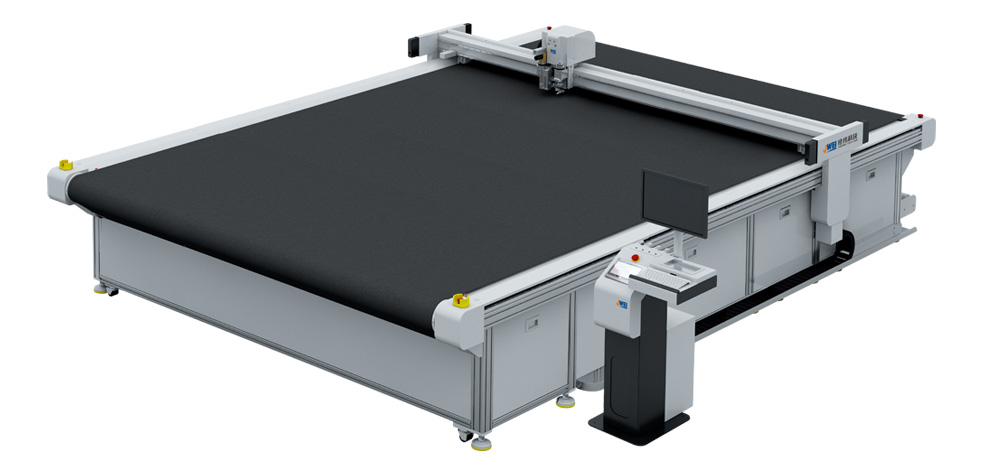 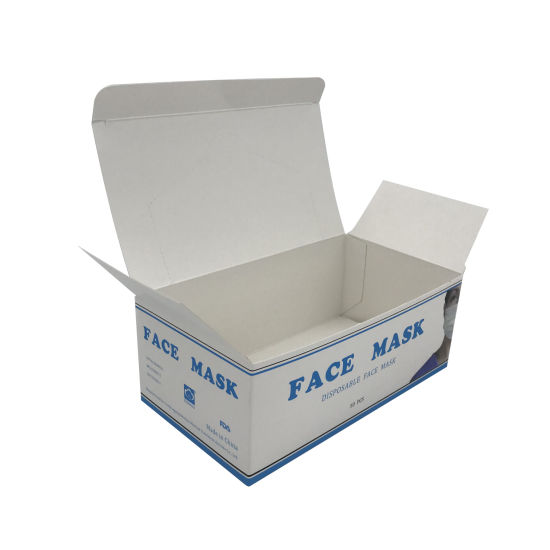 Digital Cutter
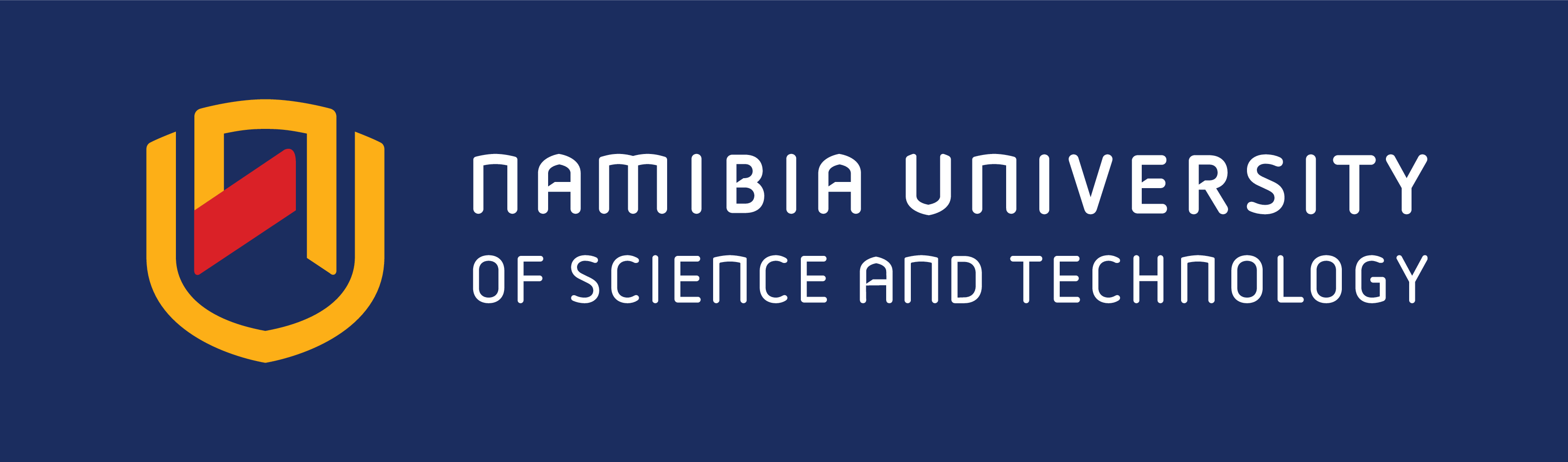 Innovation
Incubation Centre
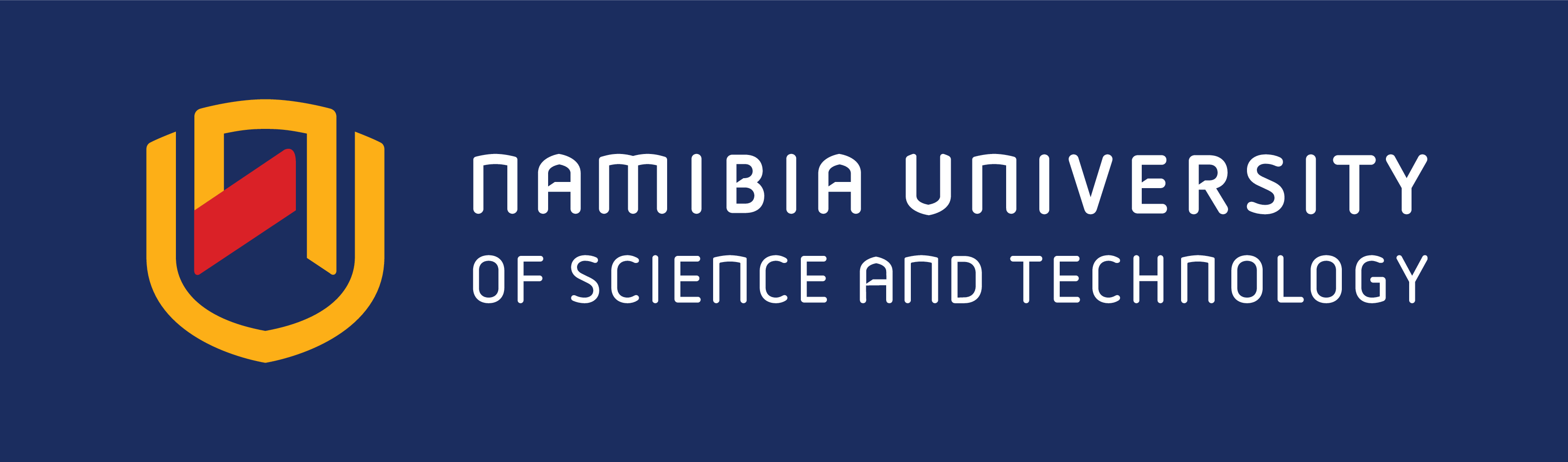 Early adopter of breakthrough technology startups
Prototyping
Product development
Entrepreneurs
Hosting disruptive business models
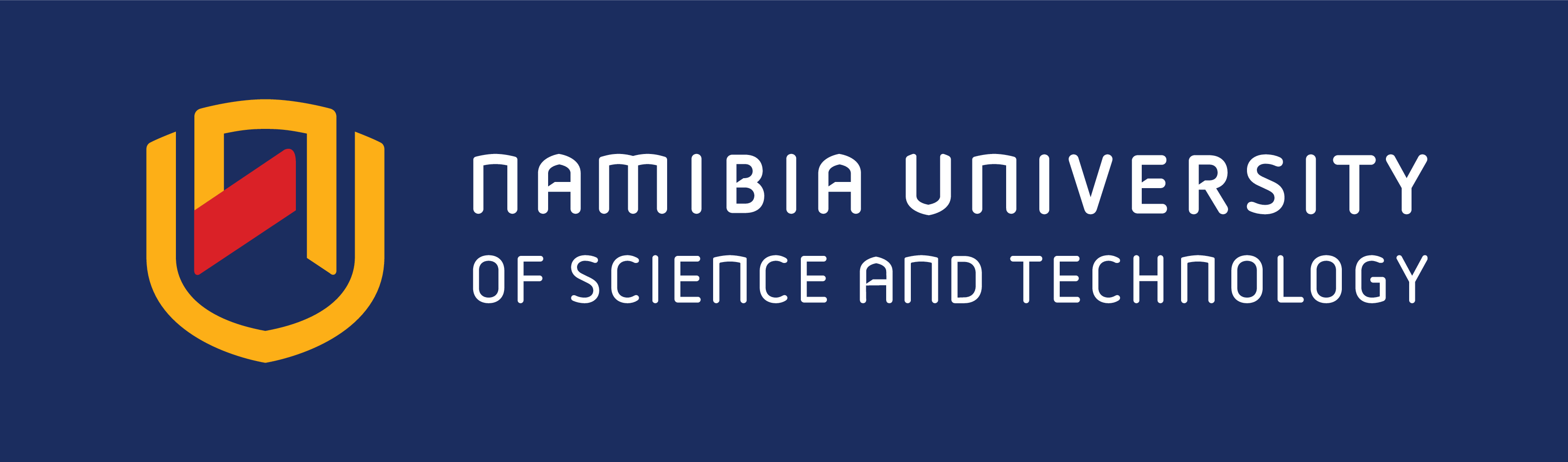 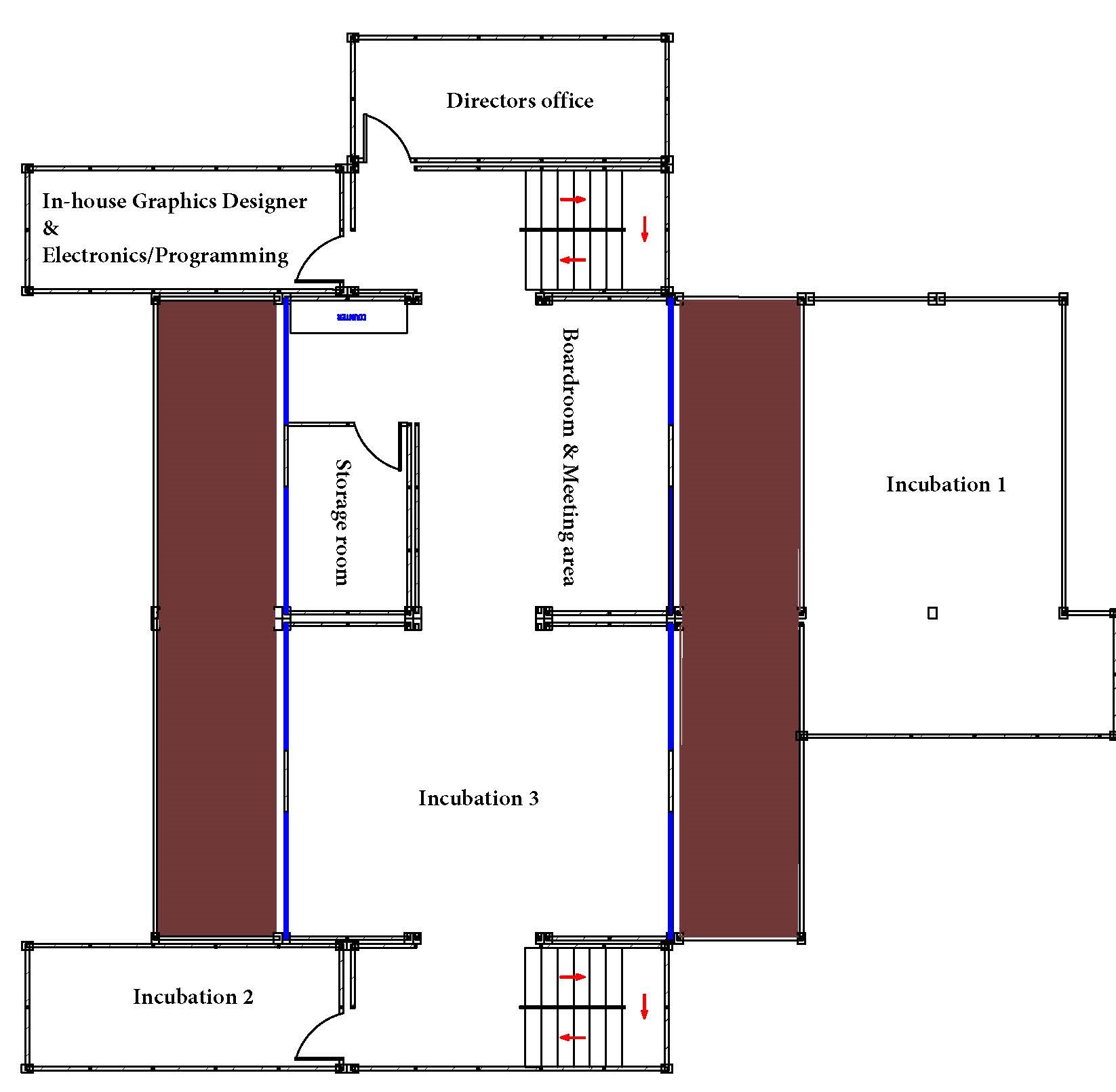 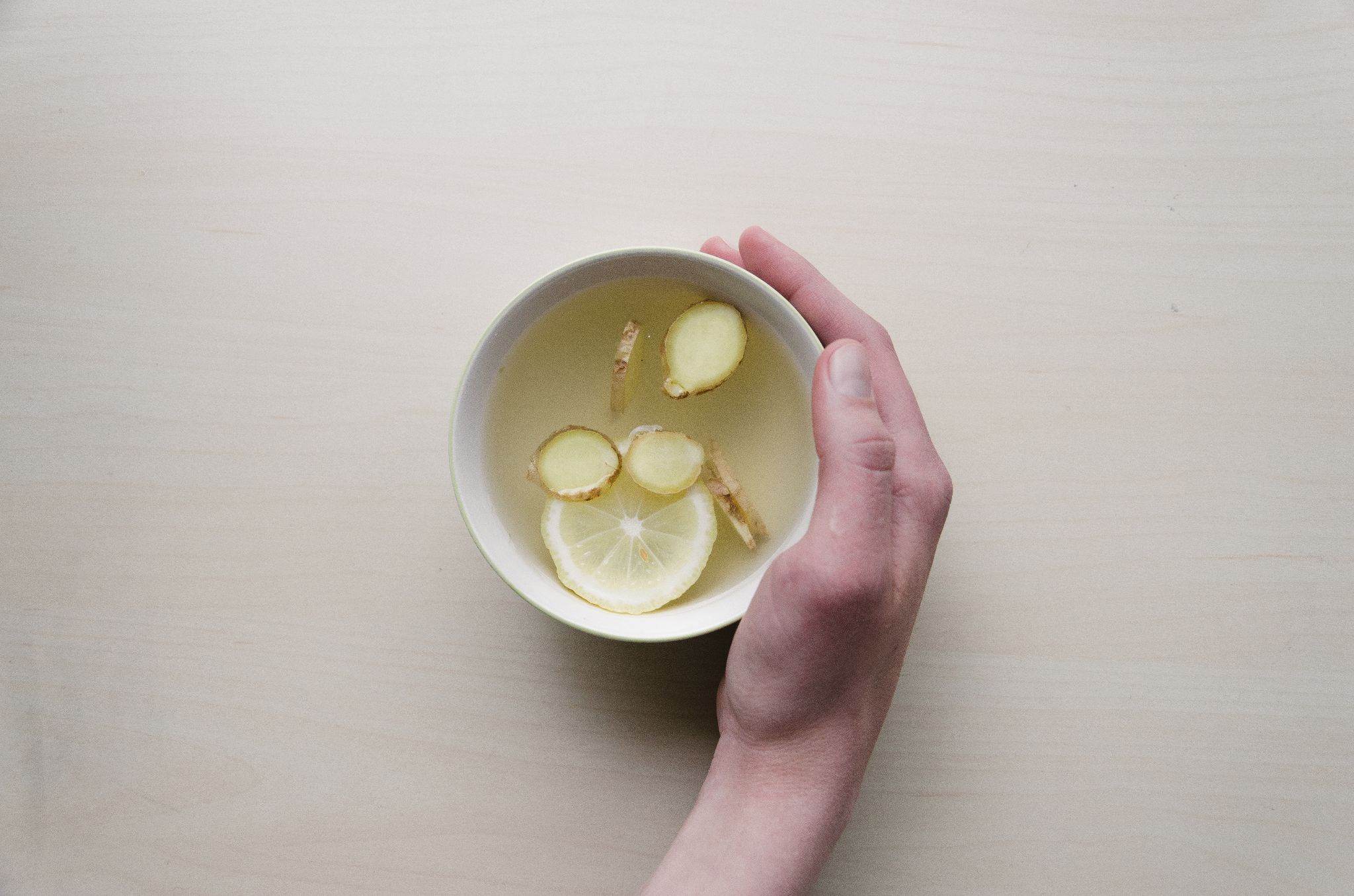 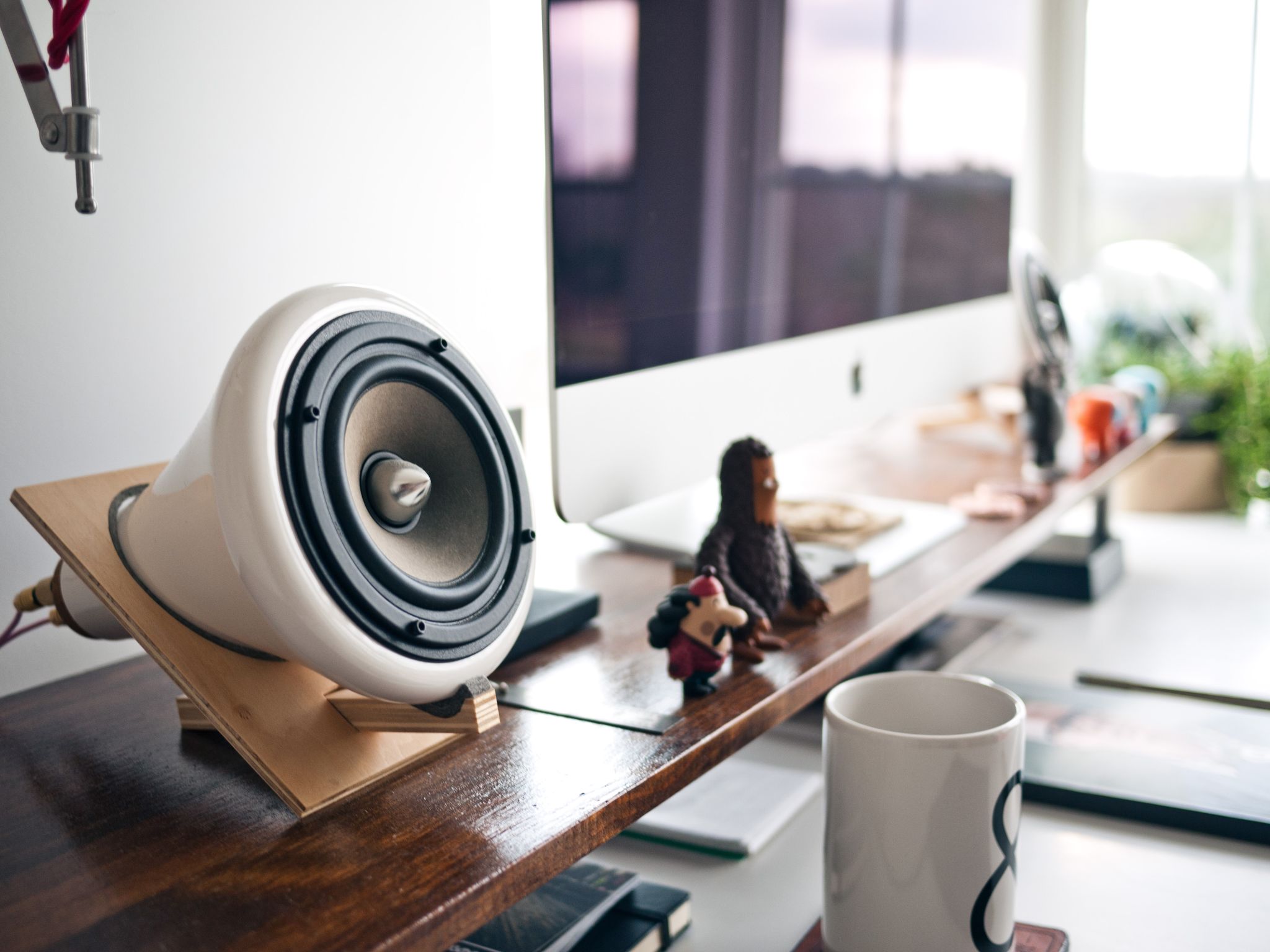 Incubation Space
Creating an environment that stimulates innovation and team-work
7 Containers, 1029m² total area
Ability to incubate at least 4 independent* Companies/Organisations
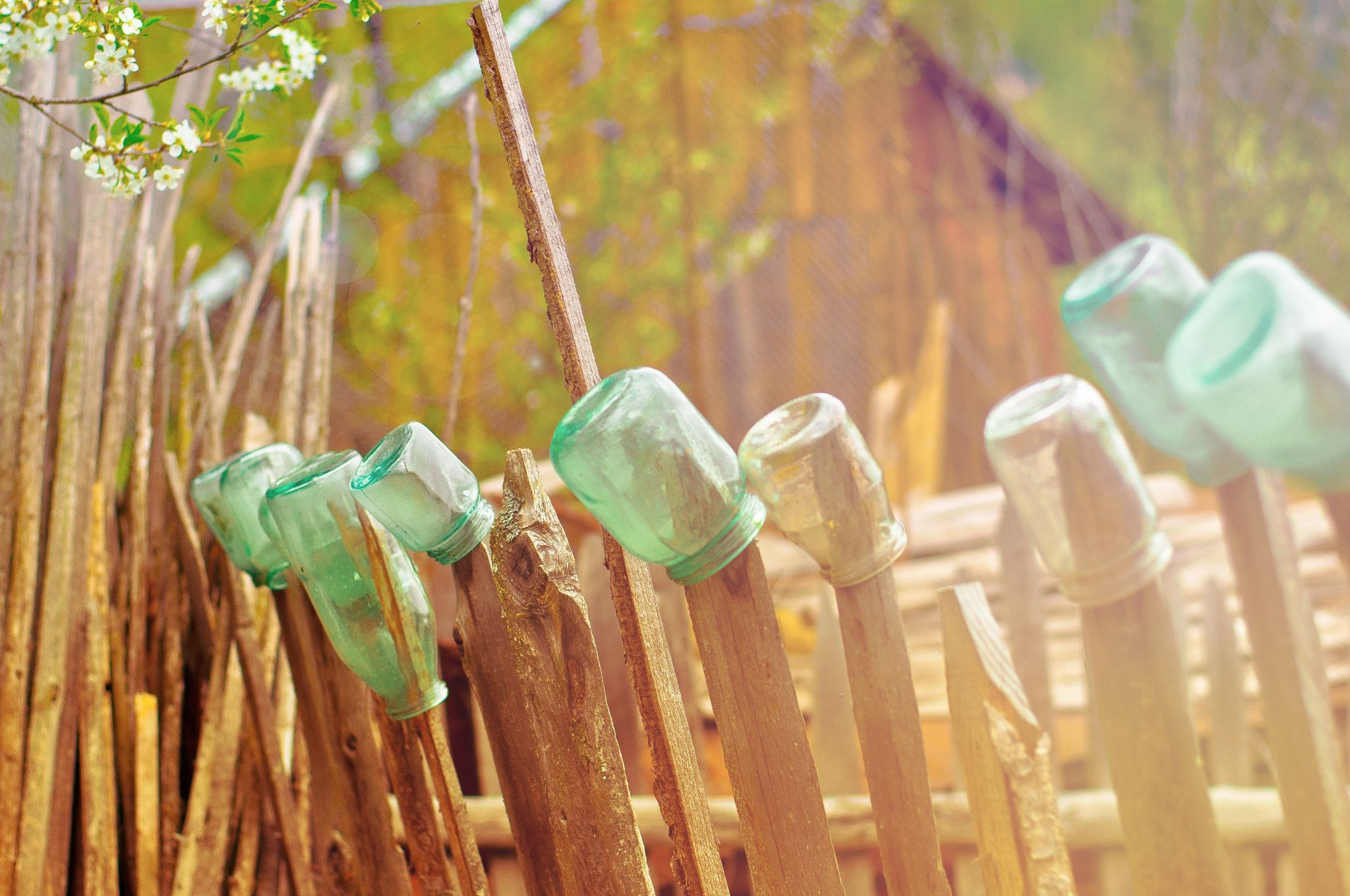 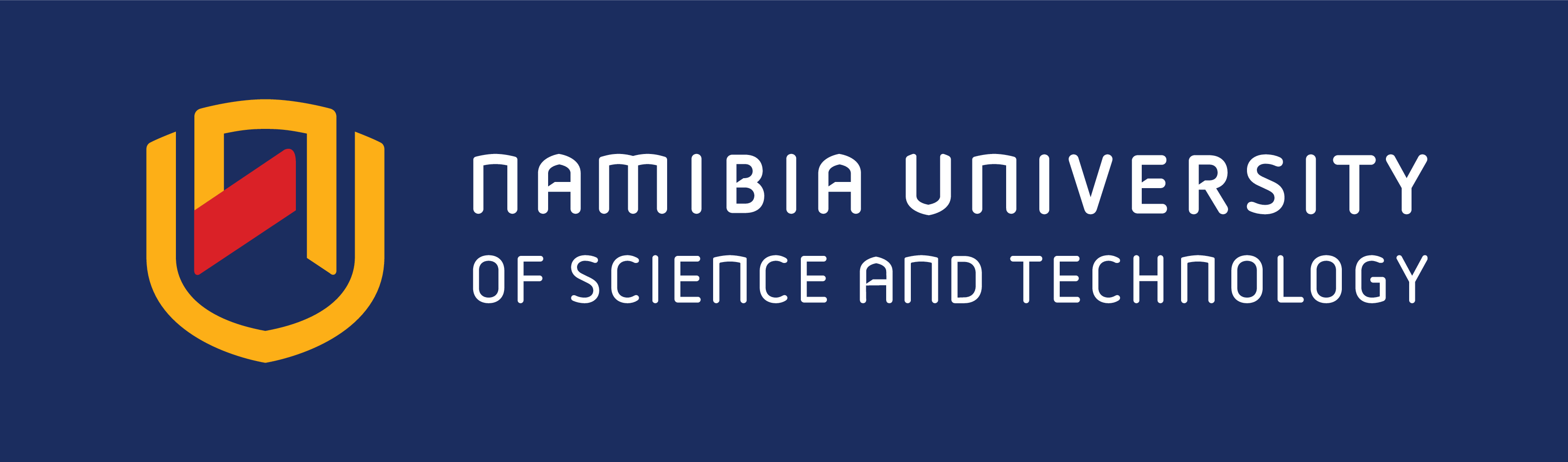 Startups Incubated to date
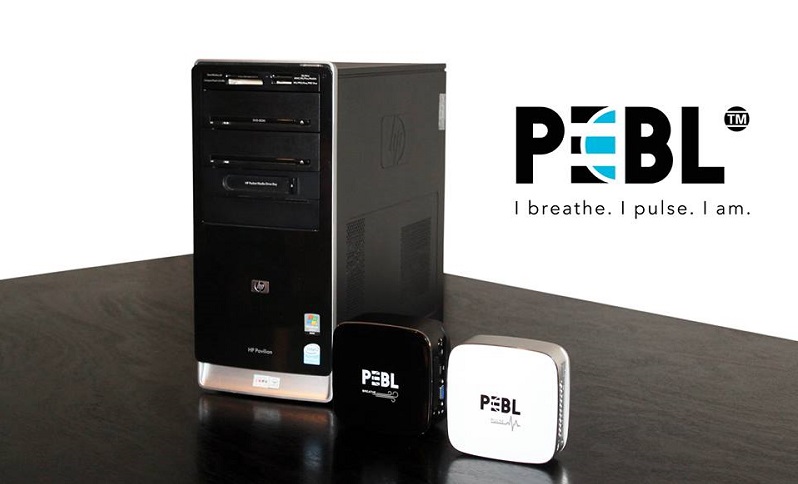 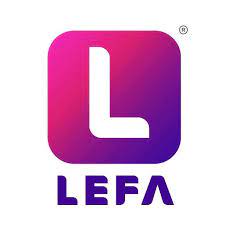 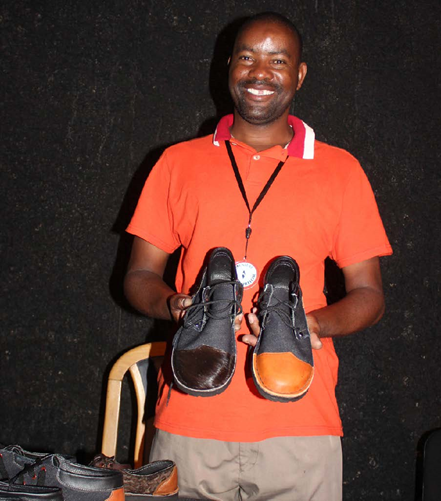 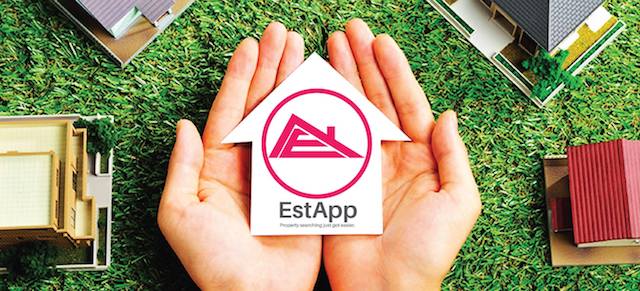 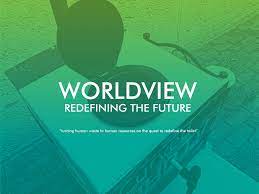 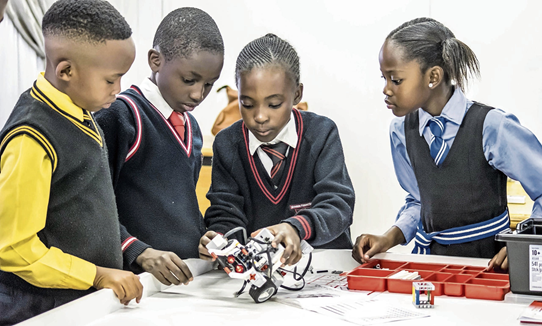 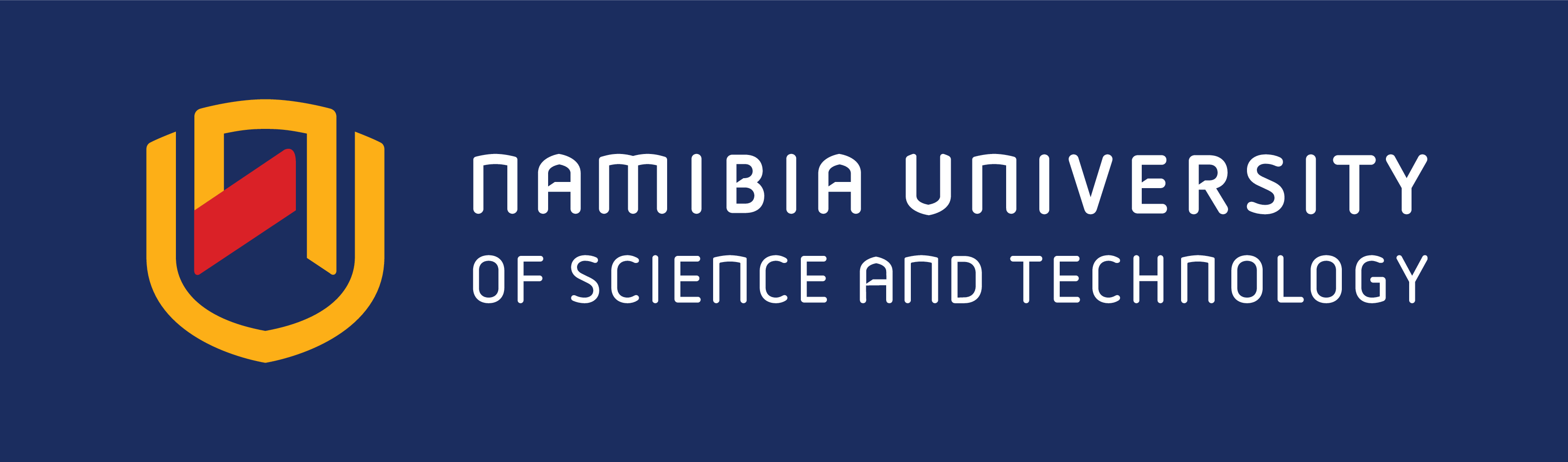 Sneeze guards
Face-shields
Ventilator parts
Assistive devices
COVID-19
Manufacturing for the new normal
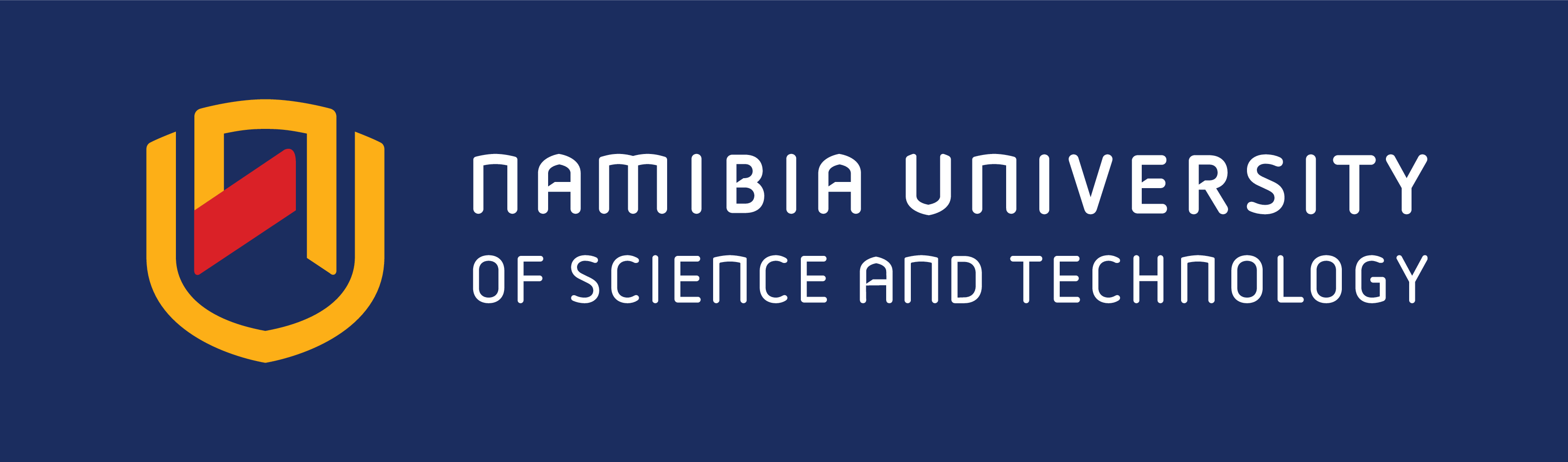 Ventilator Peripherals
Overcoming shortages in health sector delivery
Solution for broken supply chain
Ventilator parts
Assistive devices
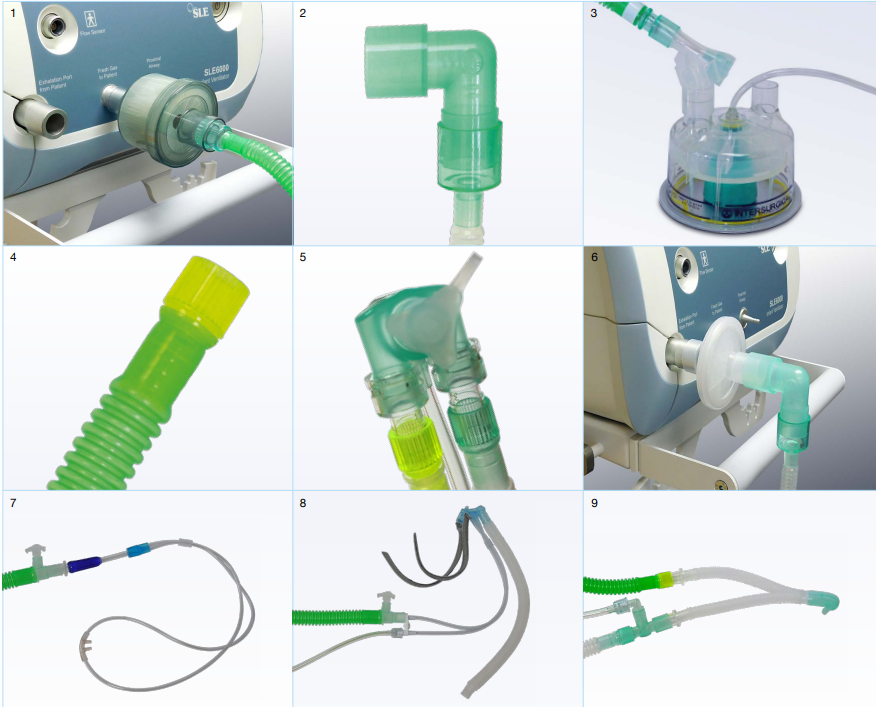 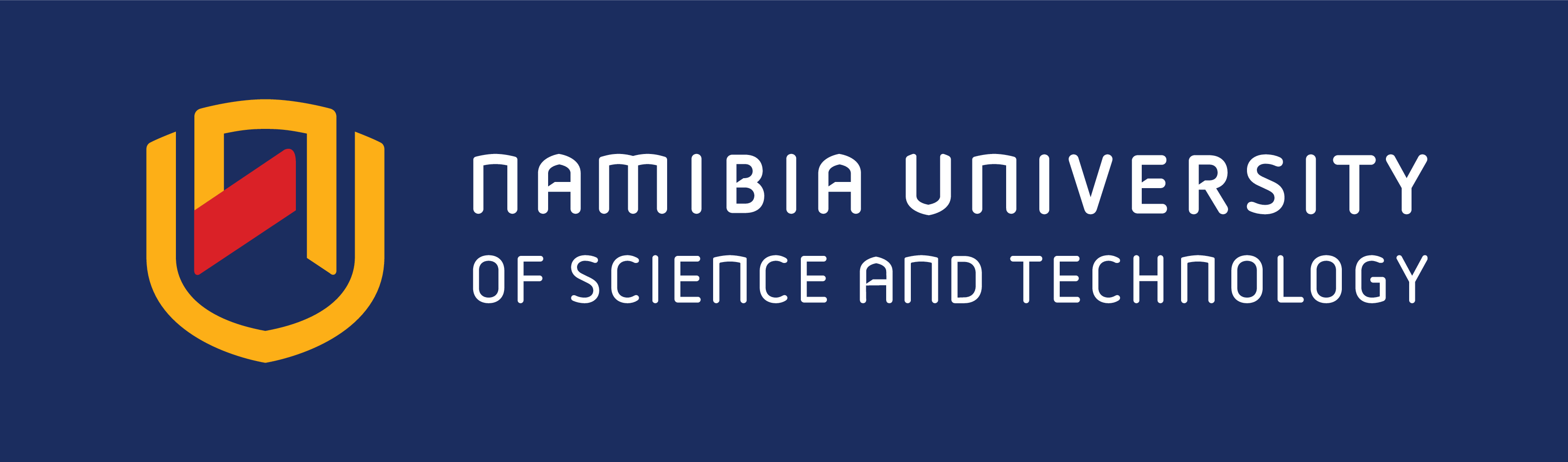 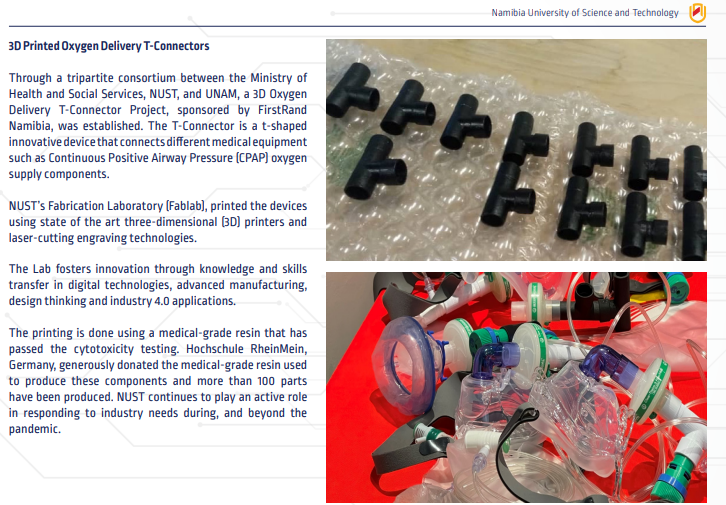 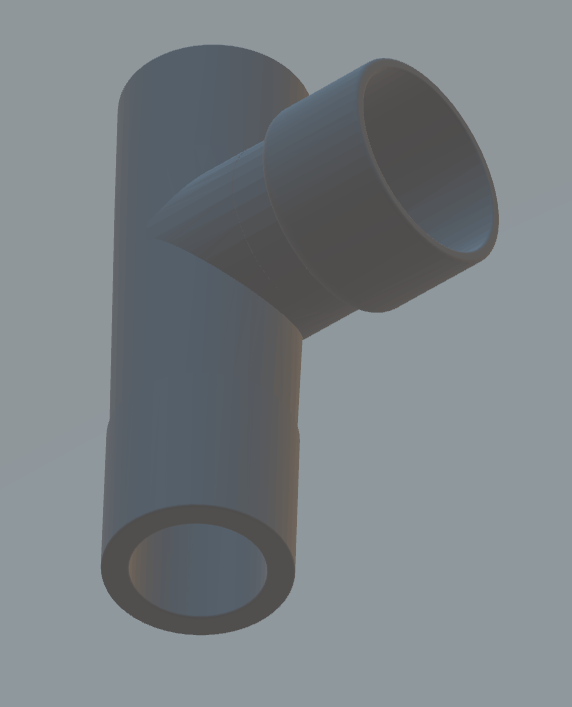 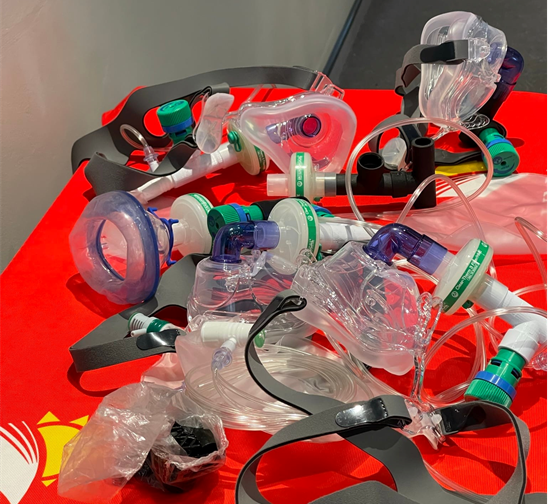 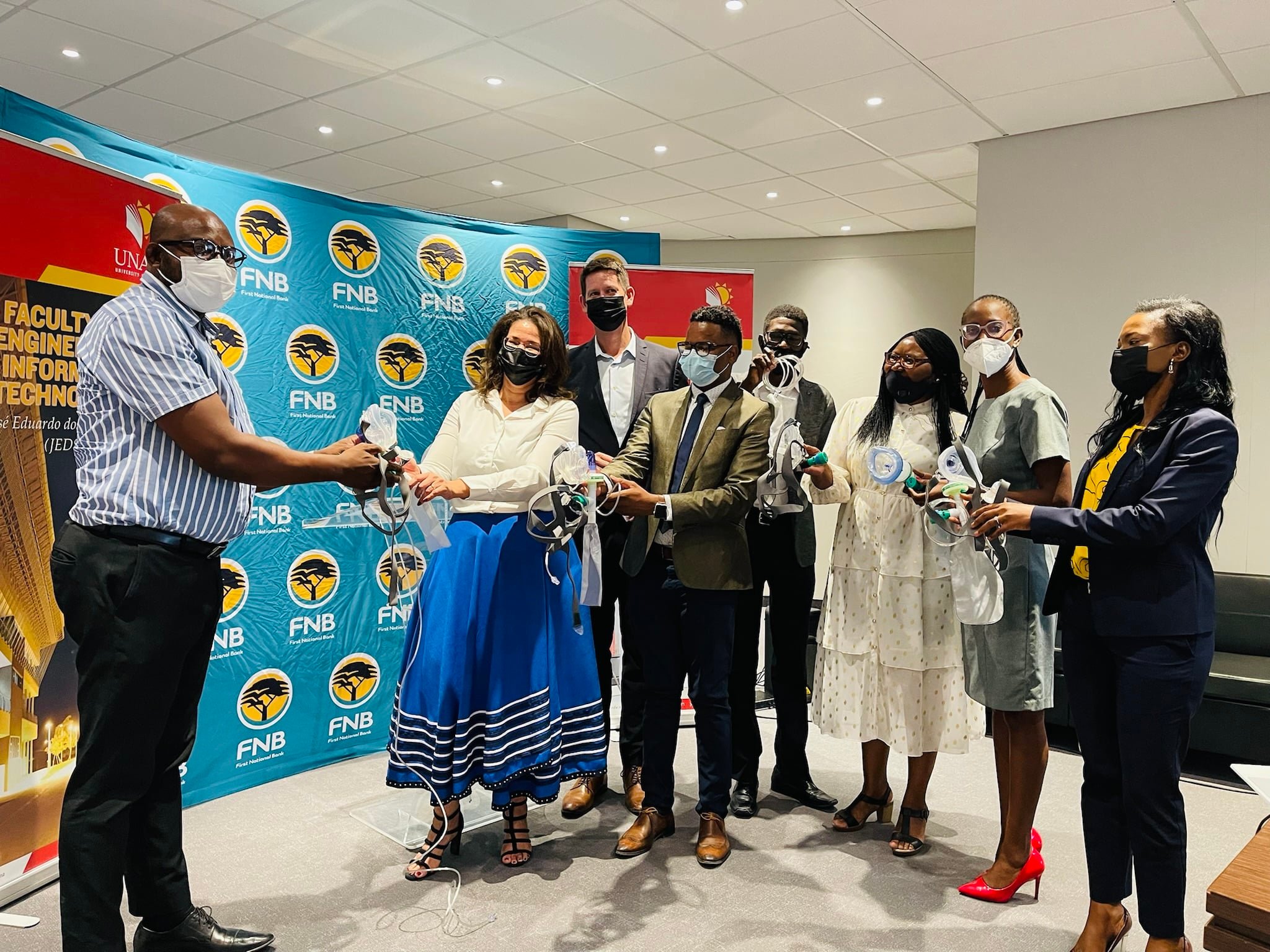 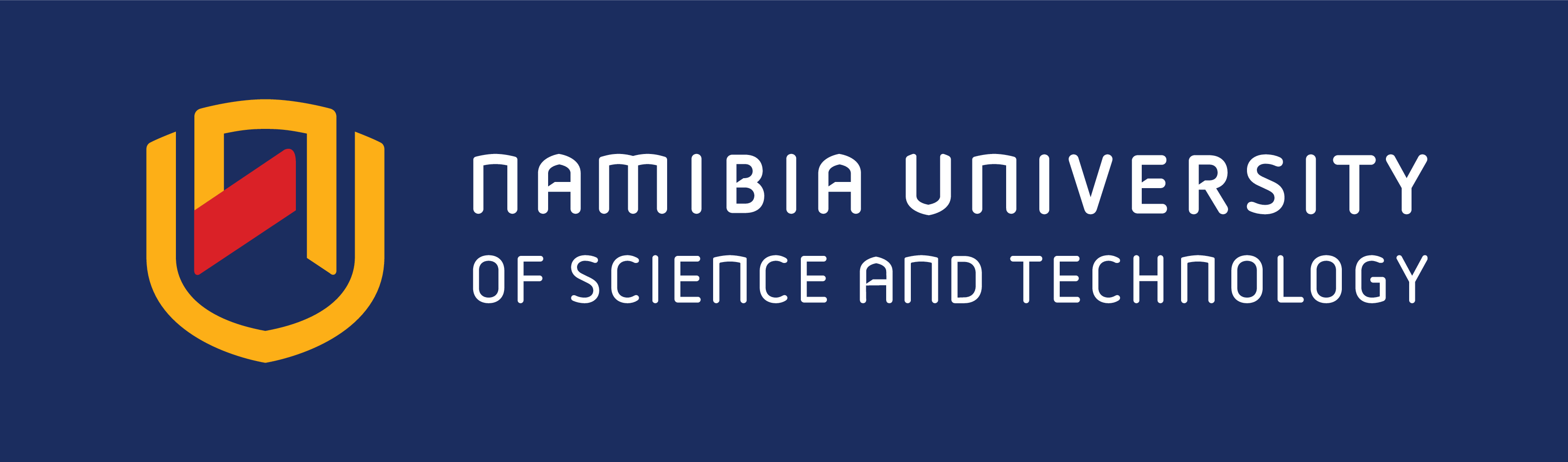 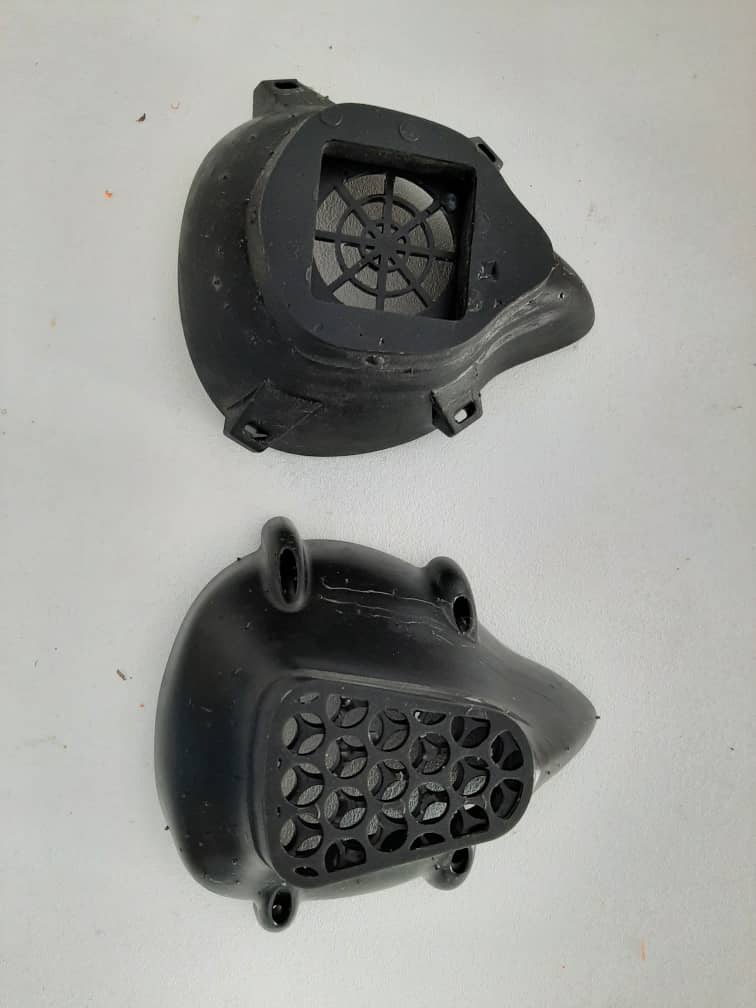 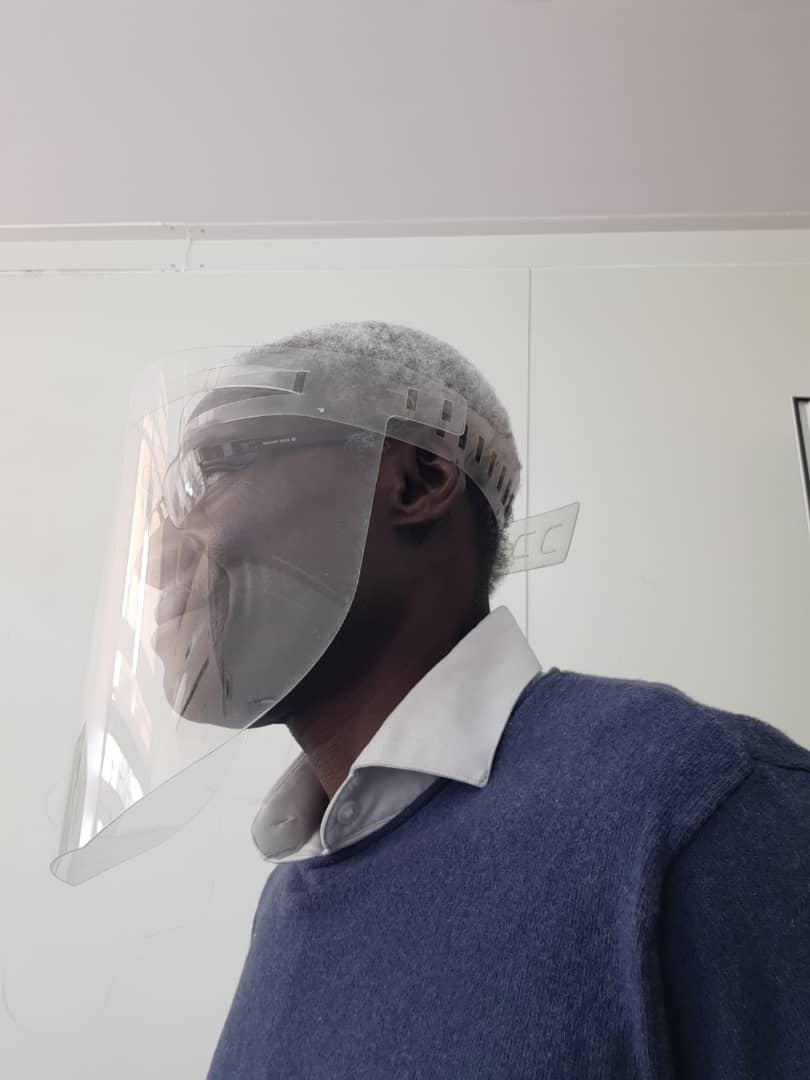 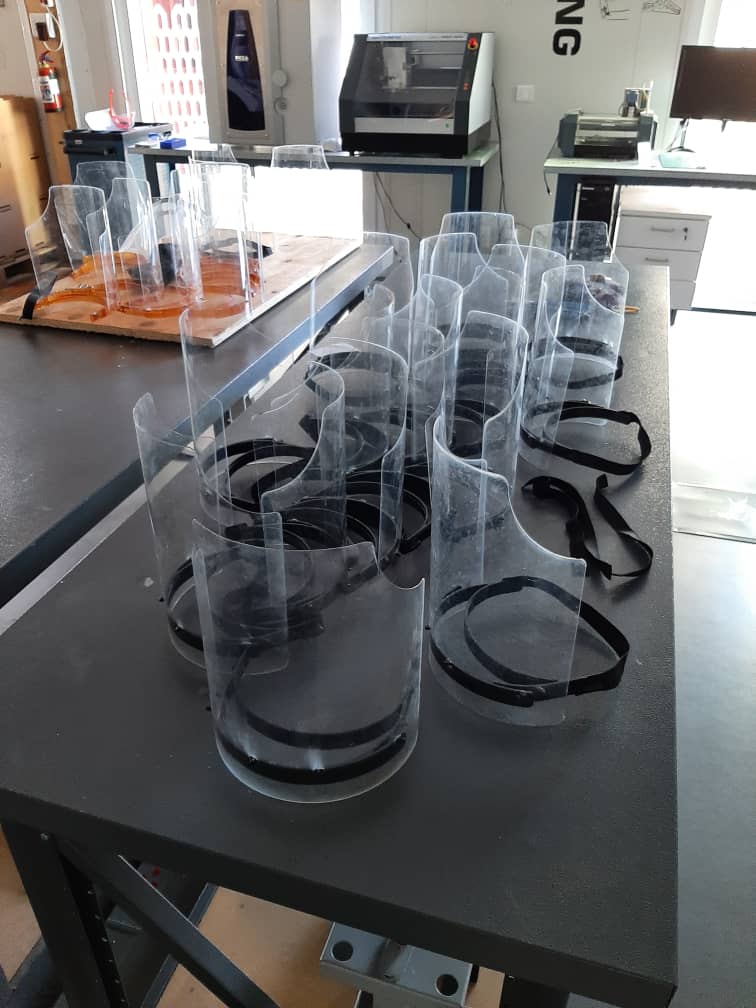 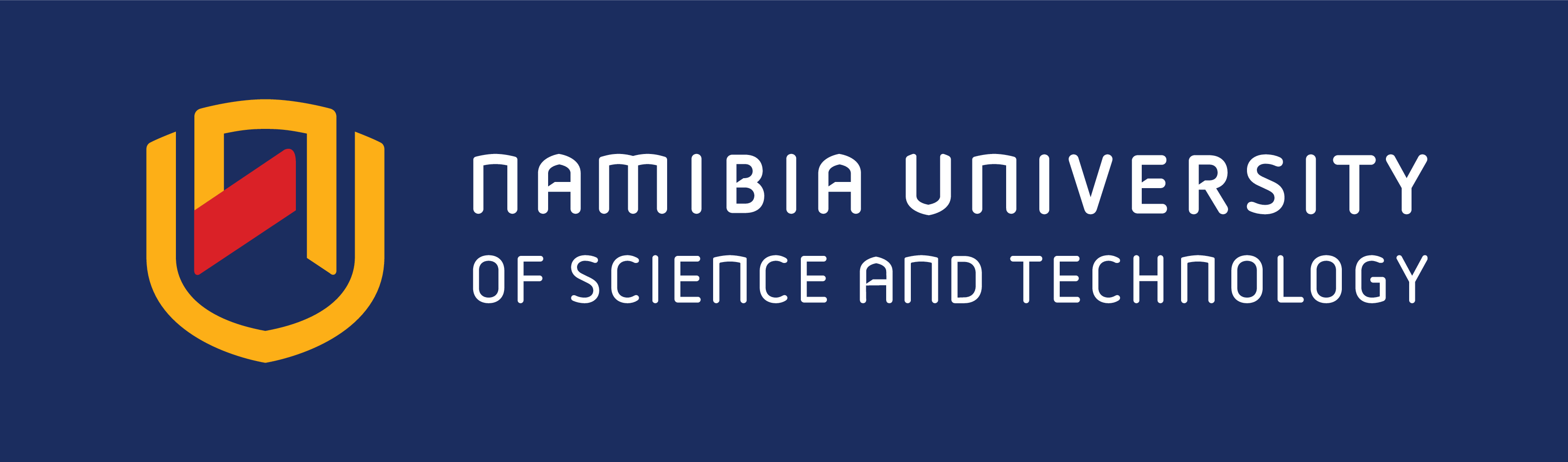 Internships & Workshops     Training & seminars
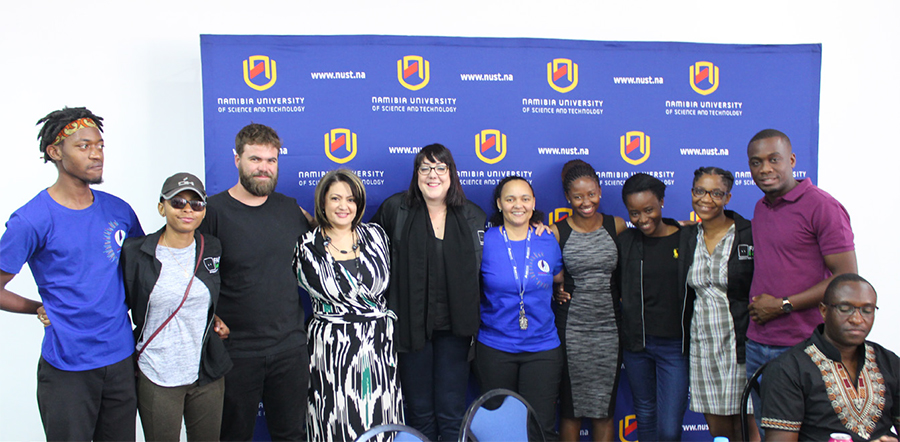 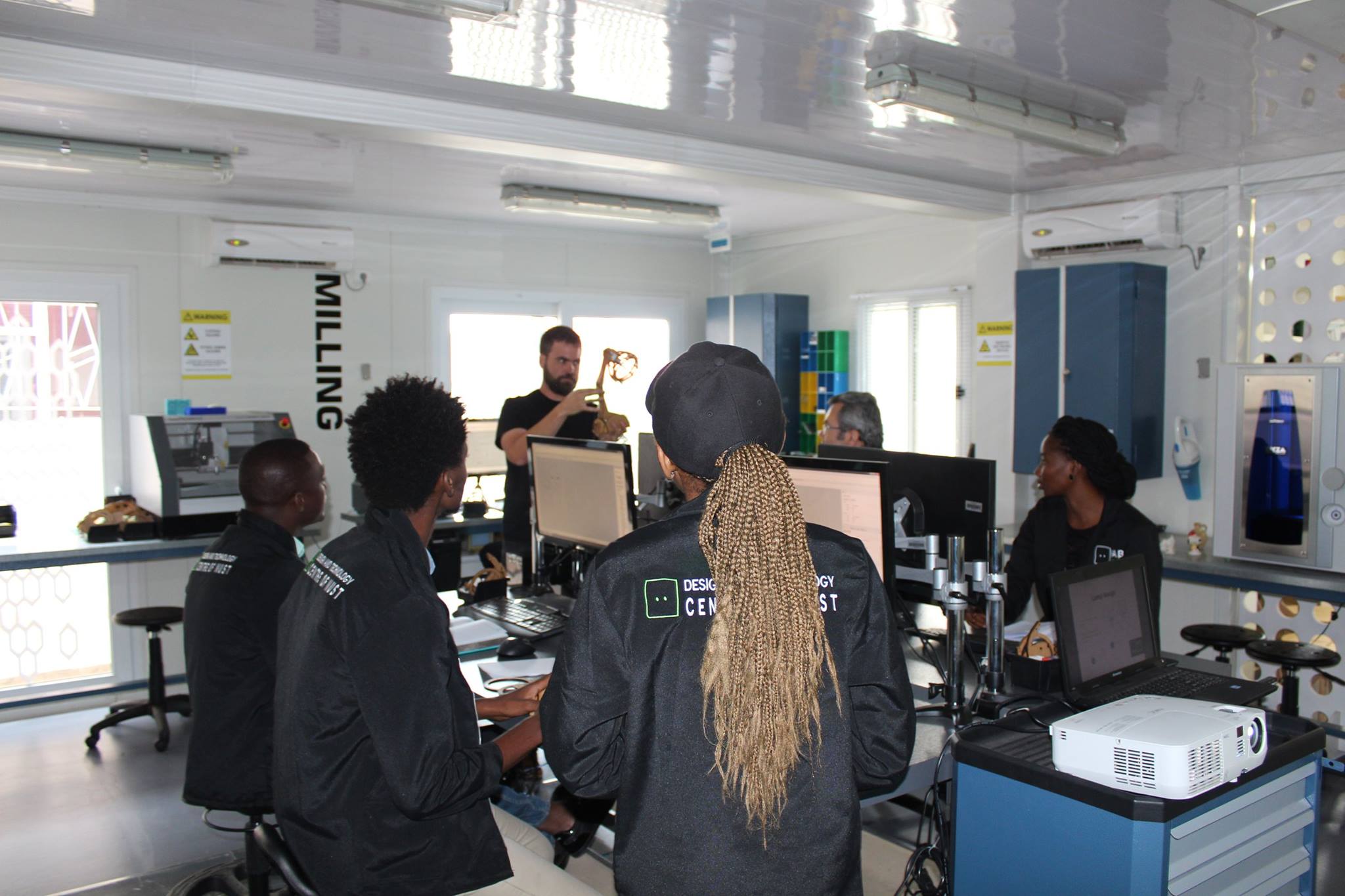 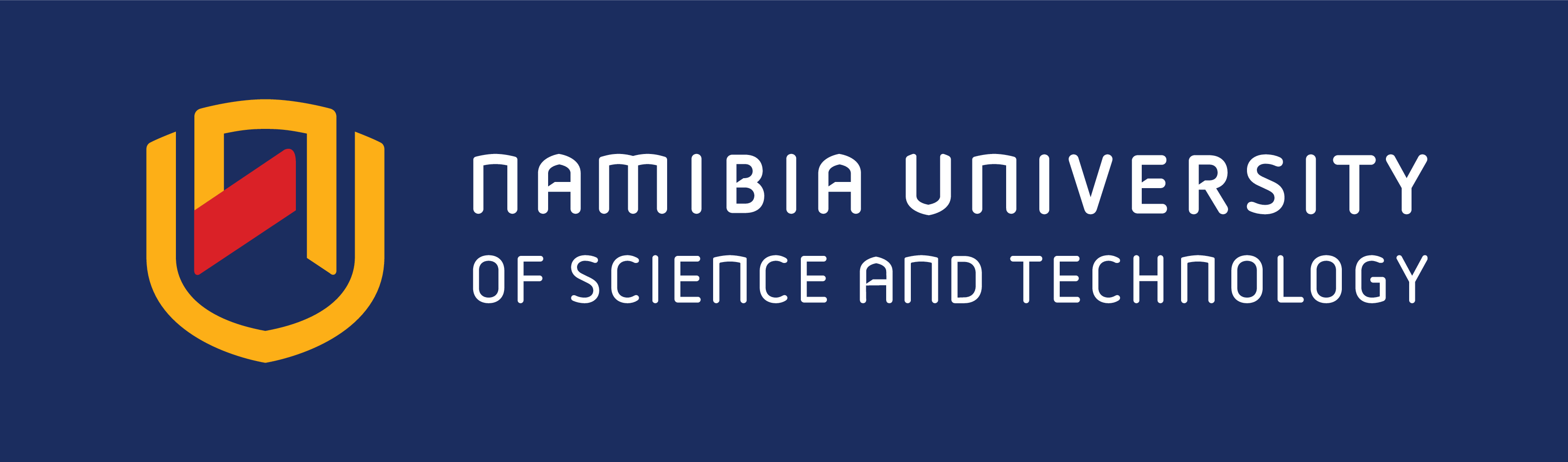 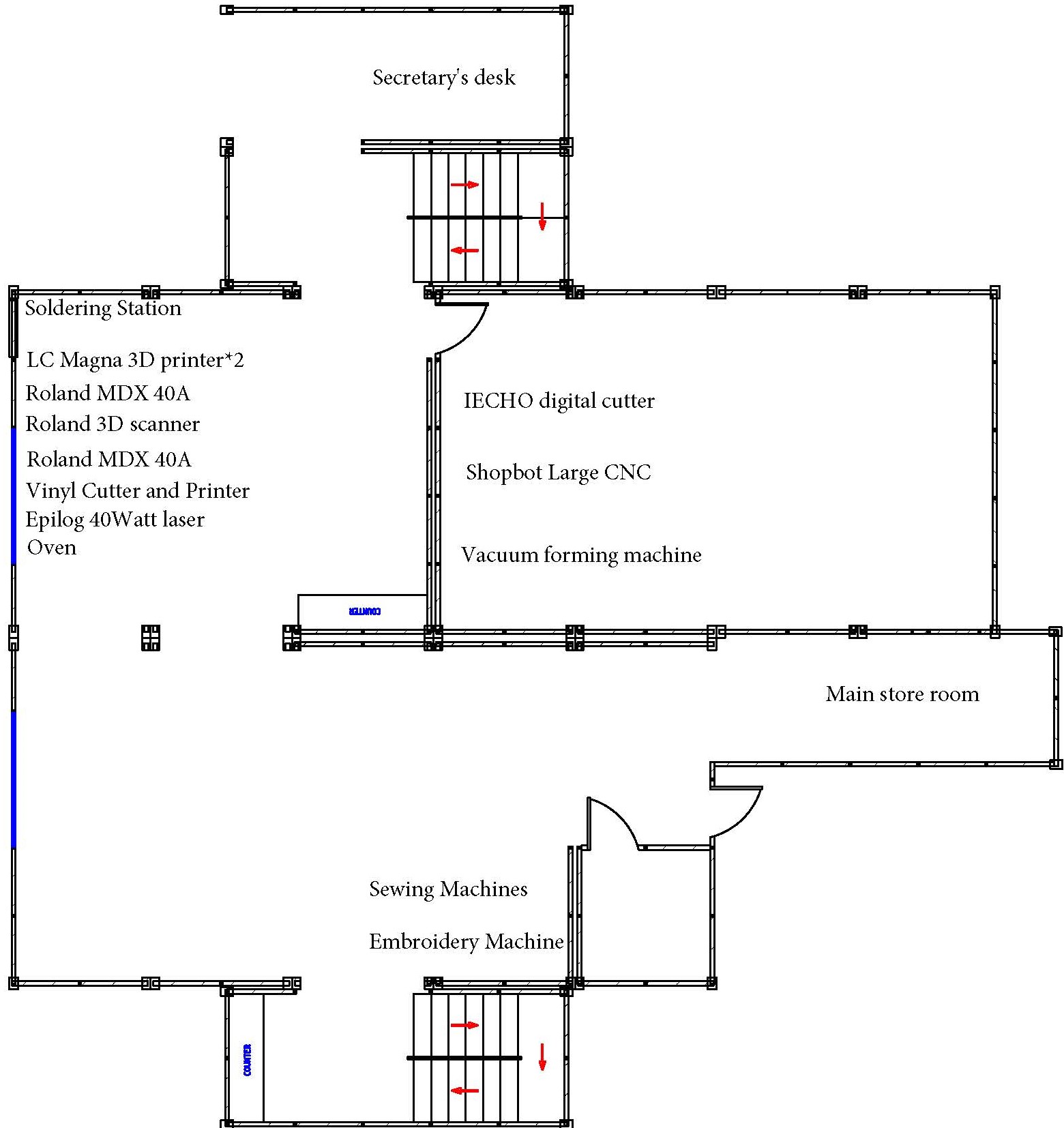 Modularity
Tools for Industry 4.0
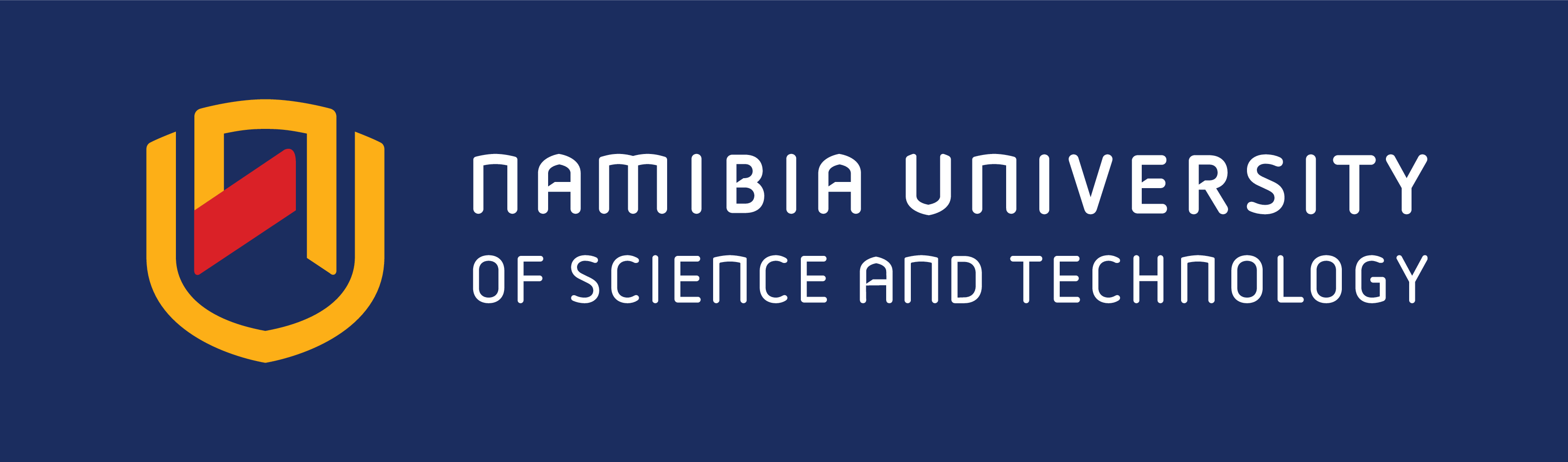 Questions?
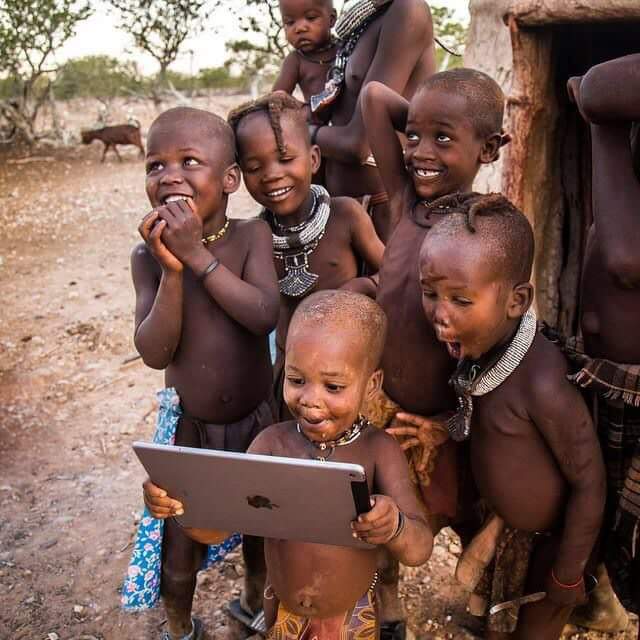 sjohn@nust.na; mnauta@nust.na 
www.nust.na
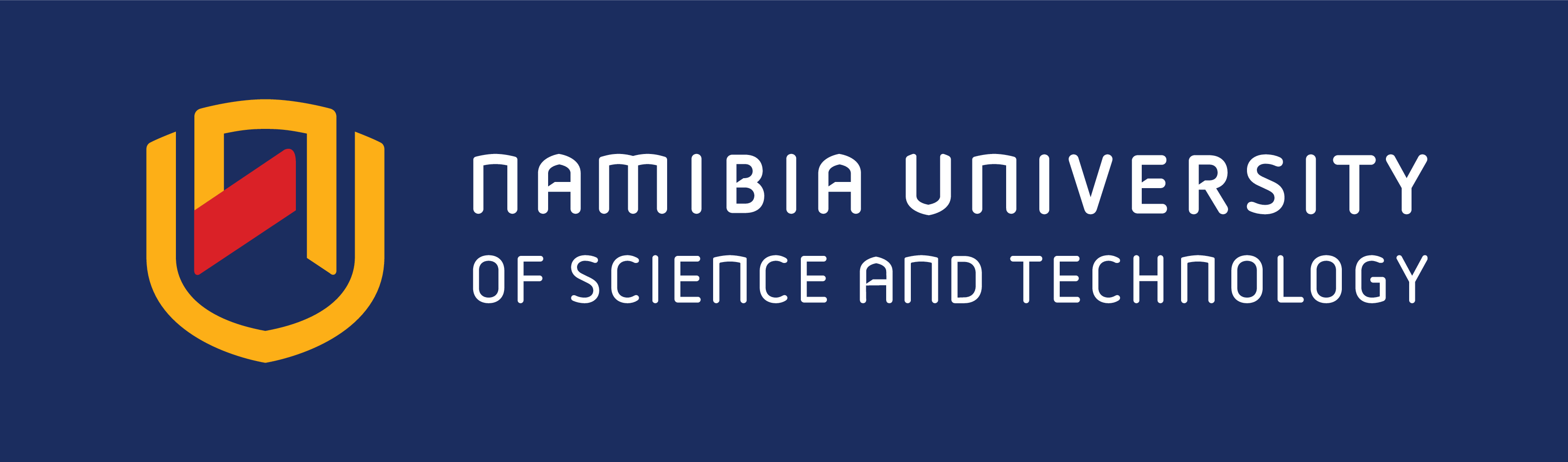